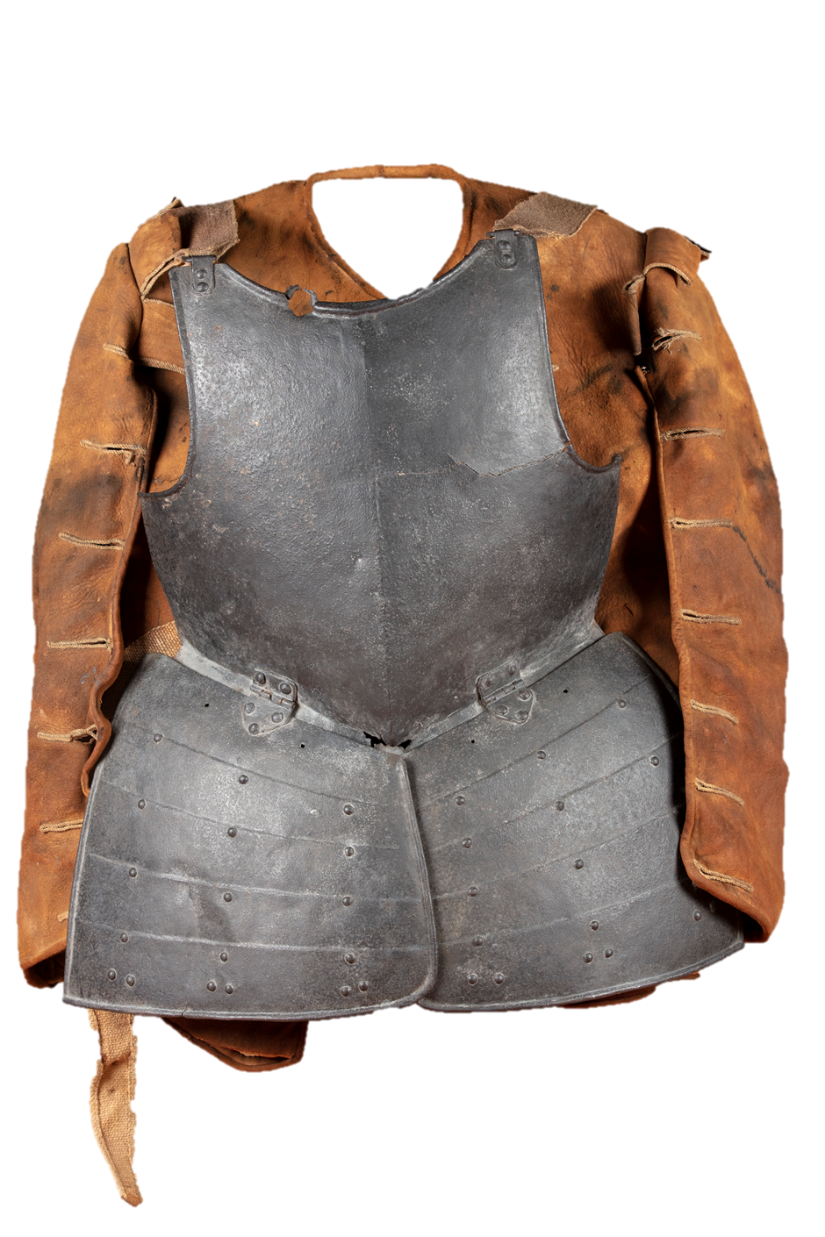 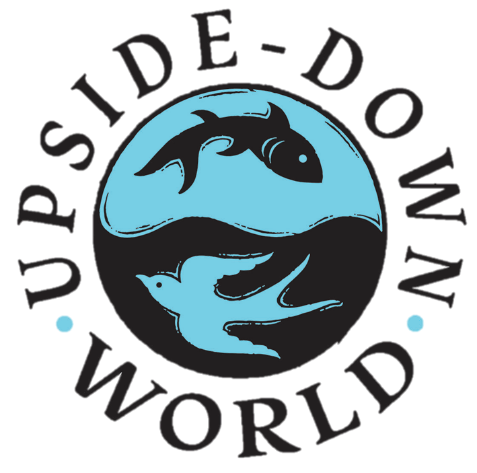 Fight a battle

Find a battlefield

Solve a mystery 

Meet some soldiers
Soldiers
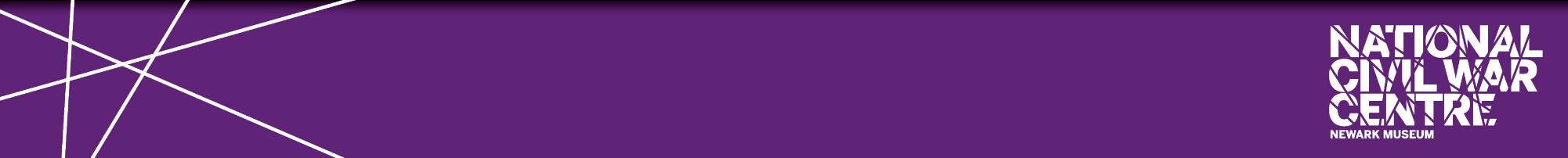 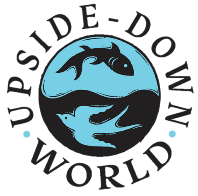 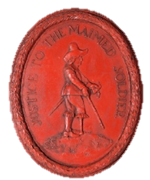 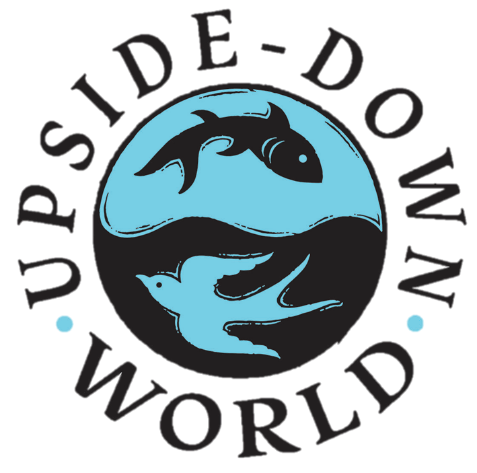 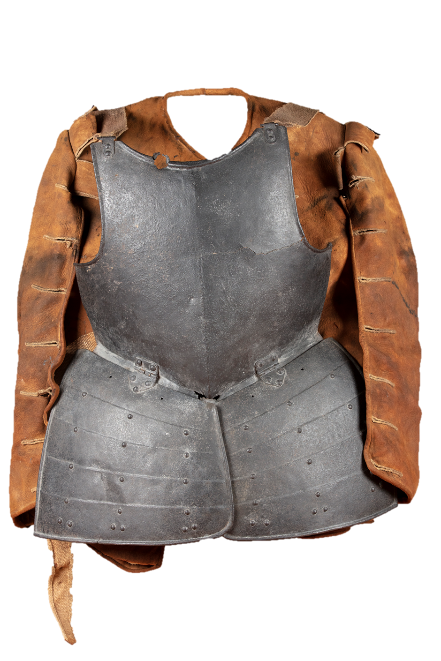 Fight a Battle 
in 
The British 
Civil Wars!
Soldiers
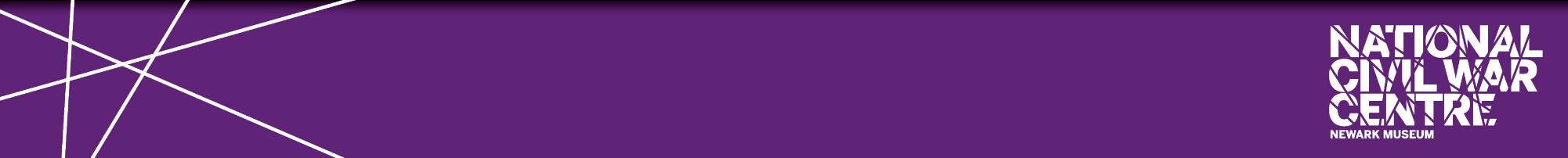 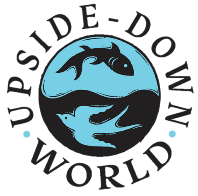 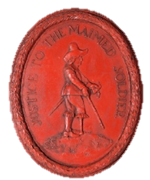 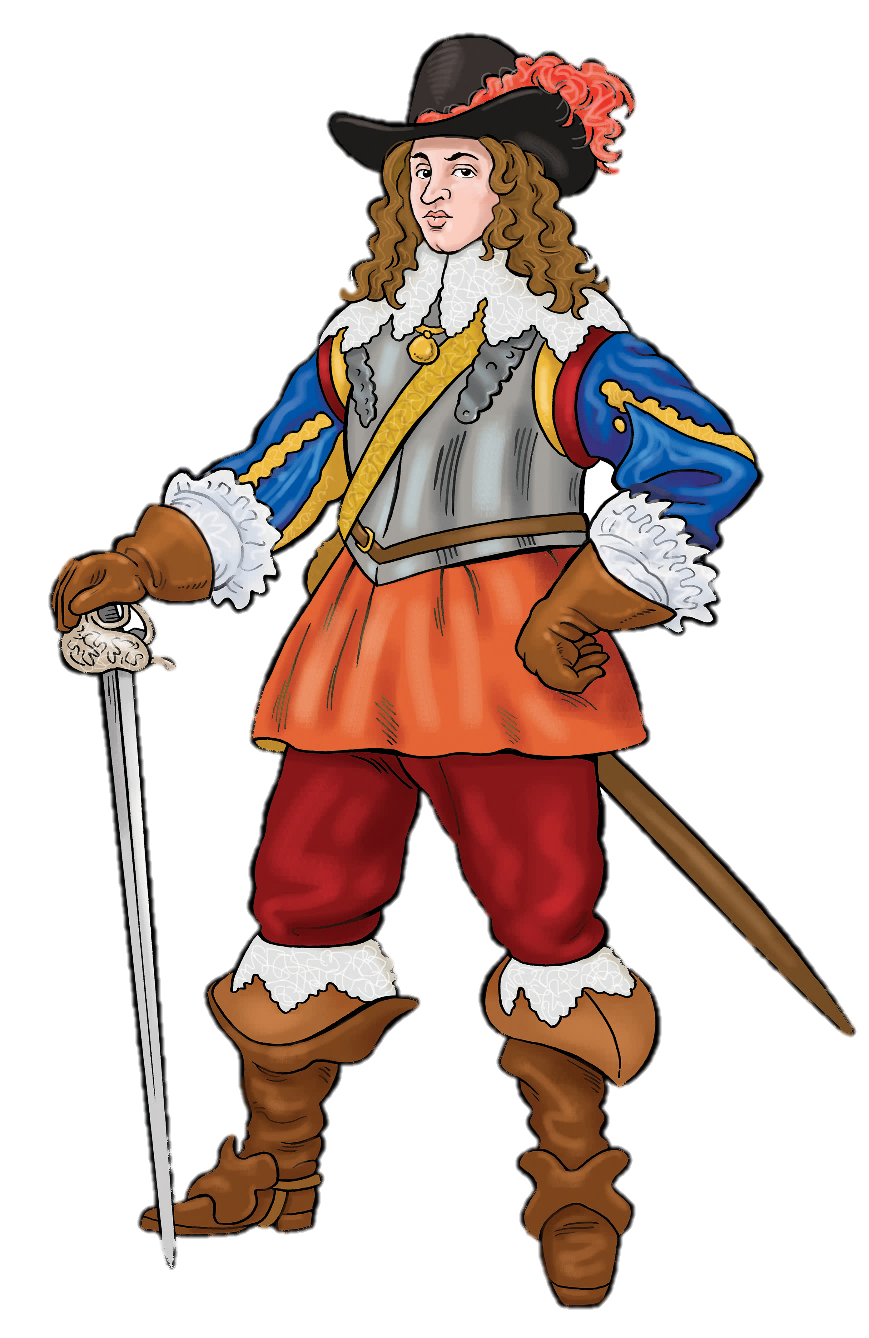 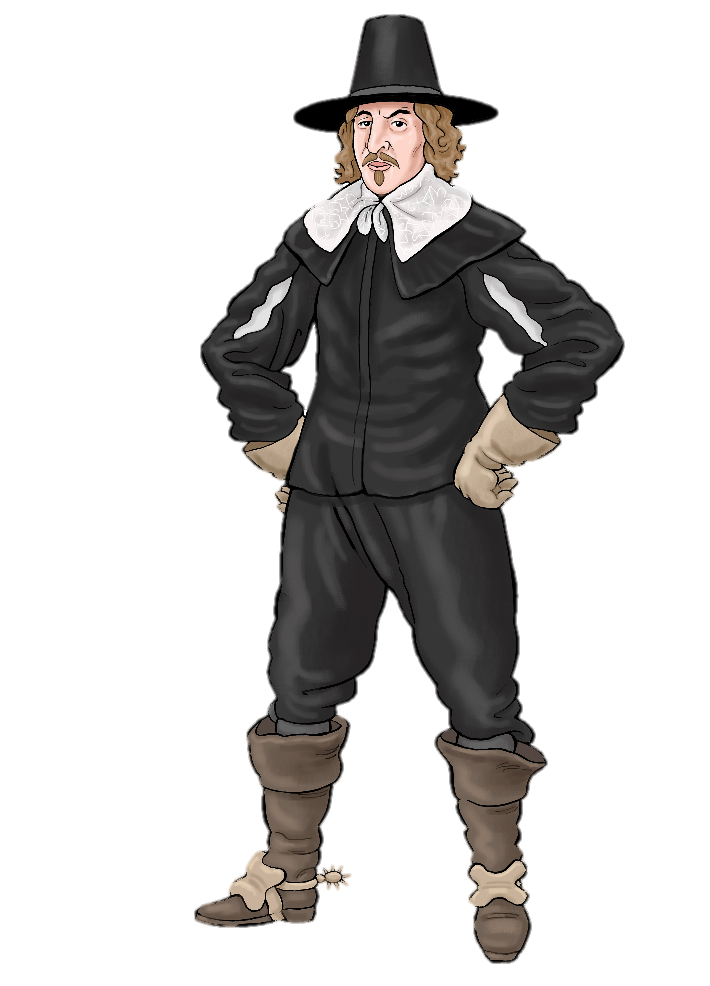 It is 1642. 
Civil war has broken out!
King Charles I is at war with Parliament.
Every town and city must choose a side.
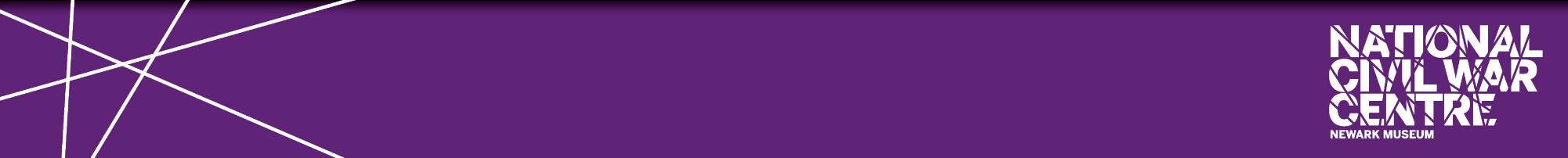 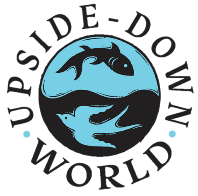 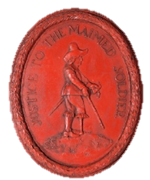 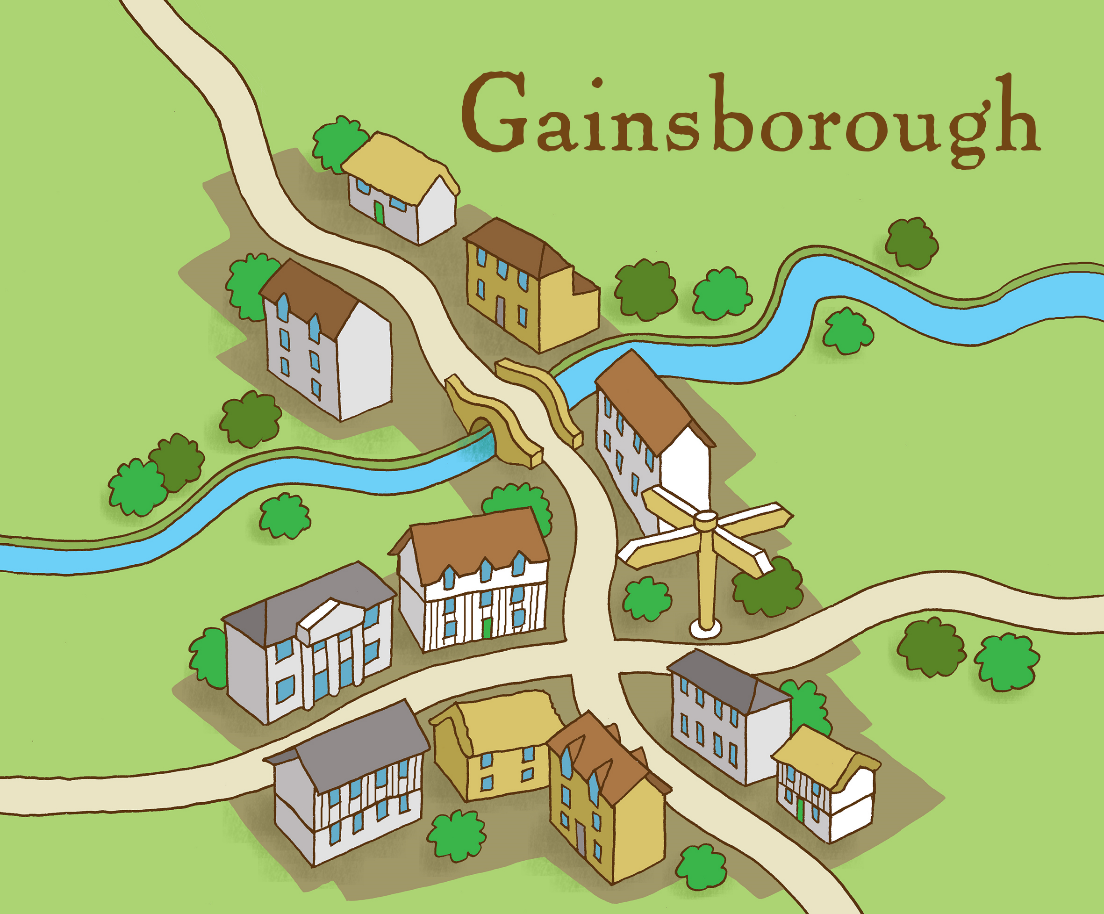 The small market town of Gainsborough is trying not to take sides.
 
But Gainsborough is an important place. Both sides want to control it. 

Can you see why?
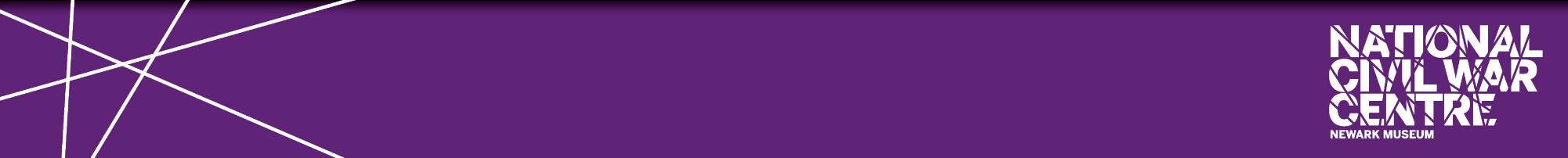 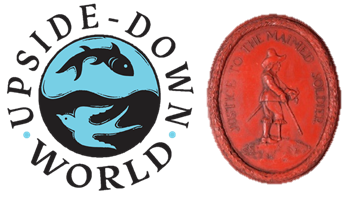 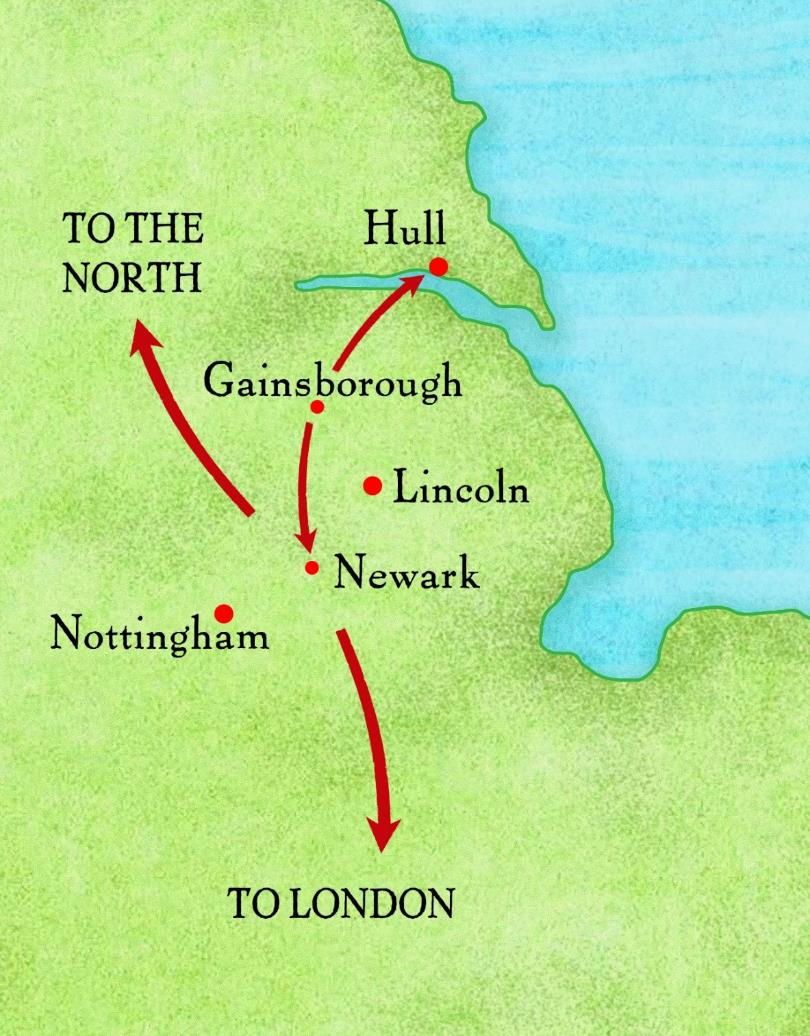 Gainsborough’s river and crossroads connect it with important places.
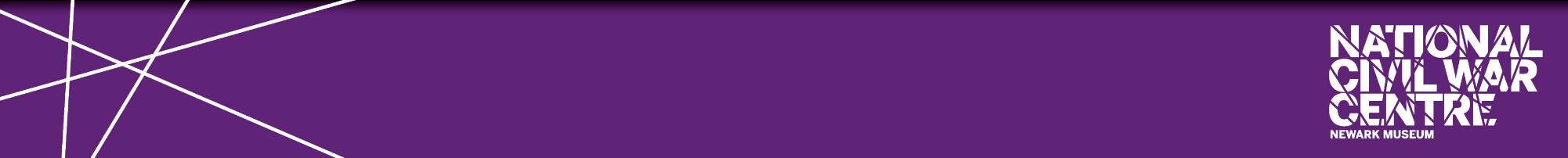 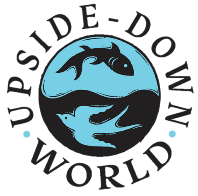 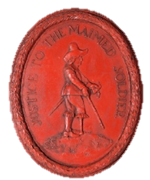 March 1643: Gainsborough becomes Royalist!
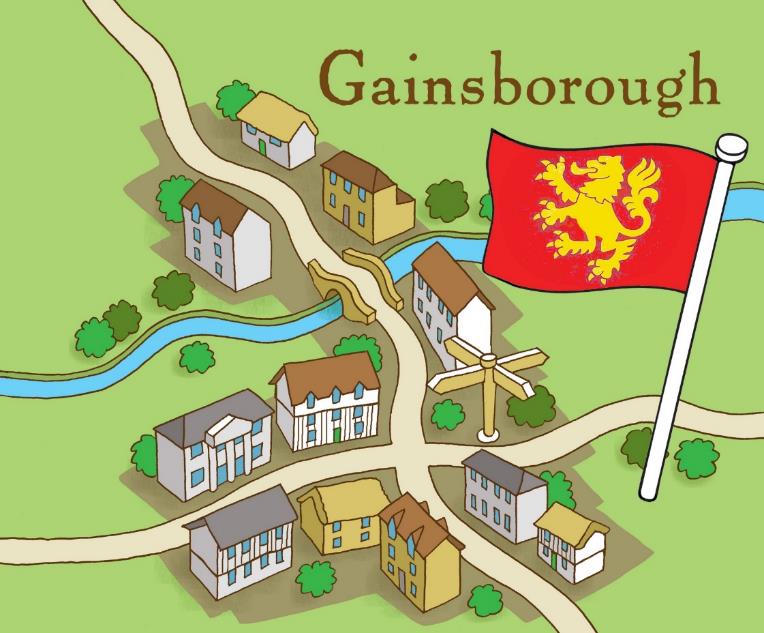 Royalist soldiers from Newark take control of the town.
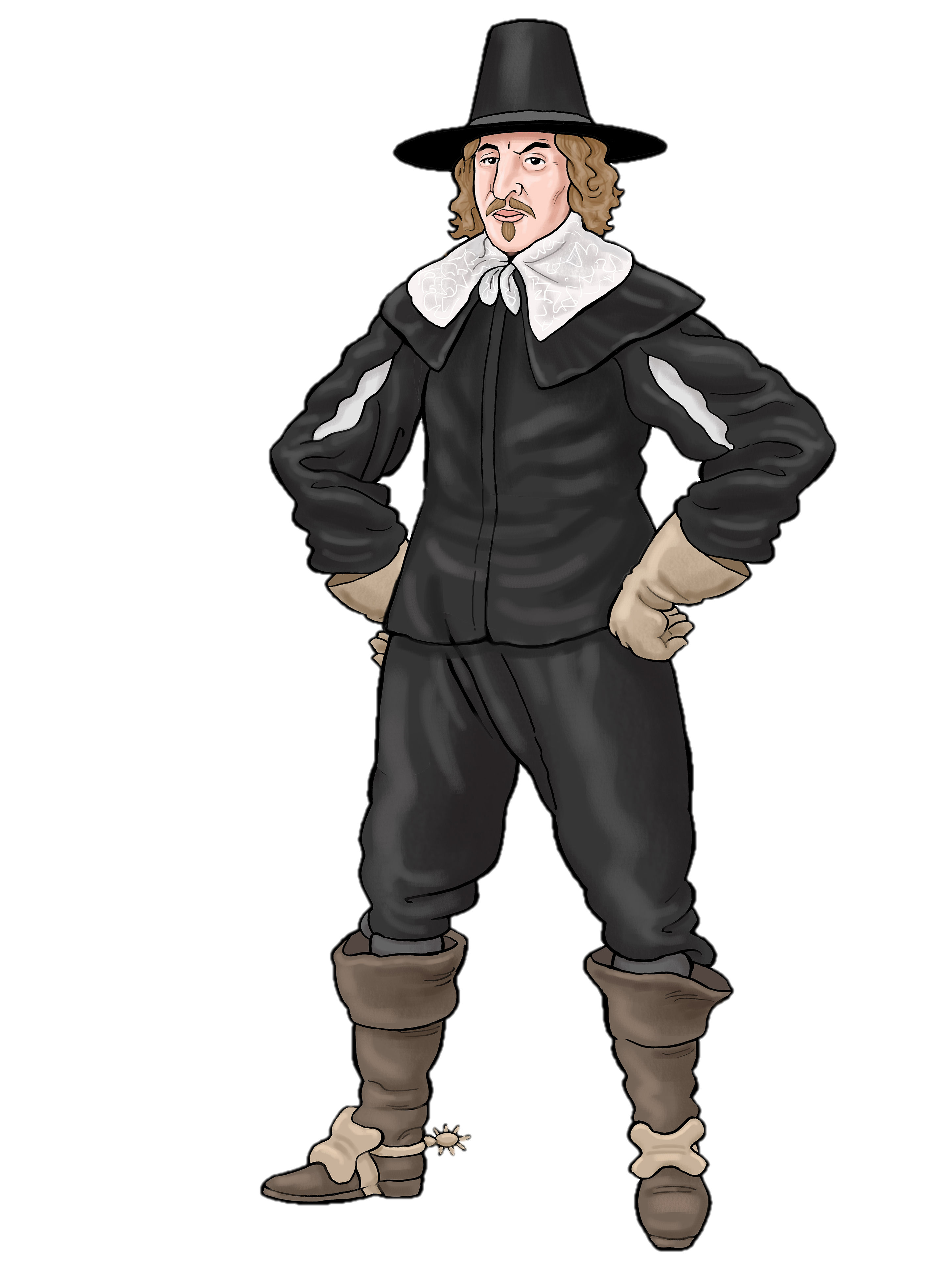 The Royalists are attacking our soldiers. They are even stealing our gunpowder! 
Something must be done!
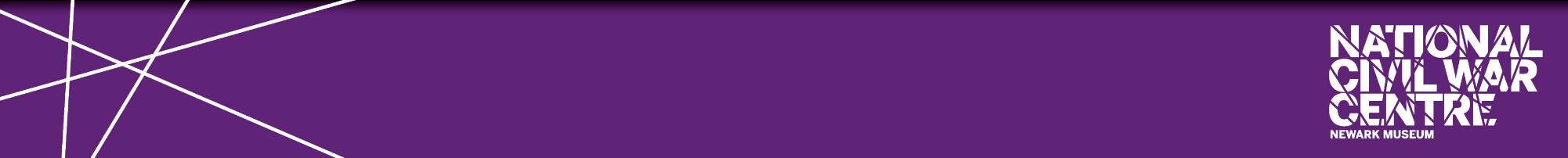 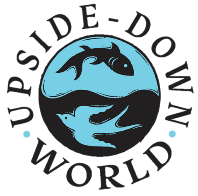 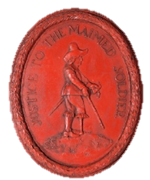 July 1643 : Gainsborough becomes Parliamentarian!
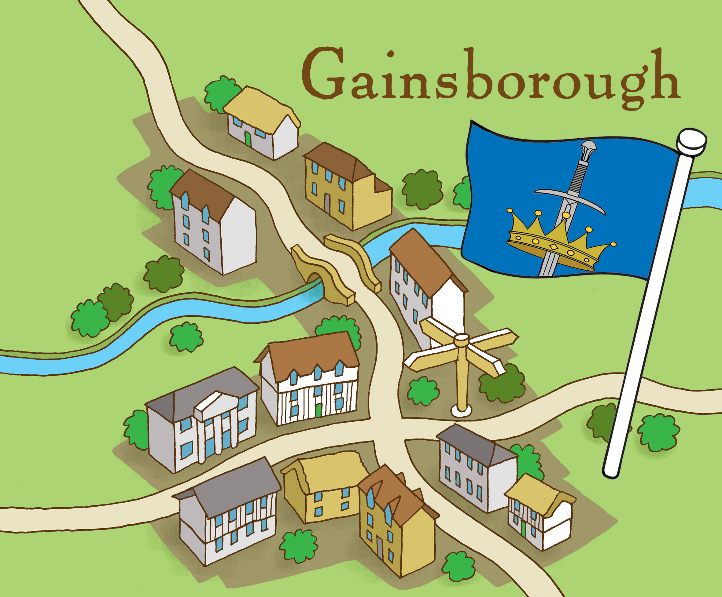 Parliament sends Lord Willoughby to capture Gainsborough
We captured the Earl of Kingston, the Royalist governor of Gainsborough, and sailed him down the river to Hull.  On the way, he was cut in half by a cannonball, fired by his own side!
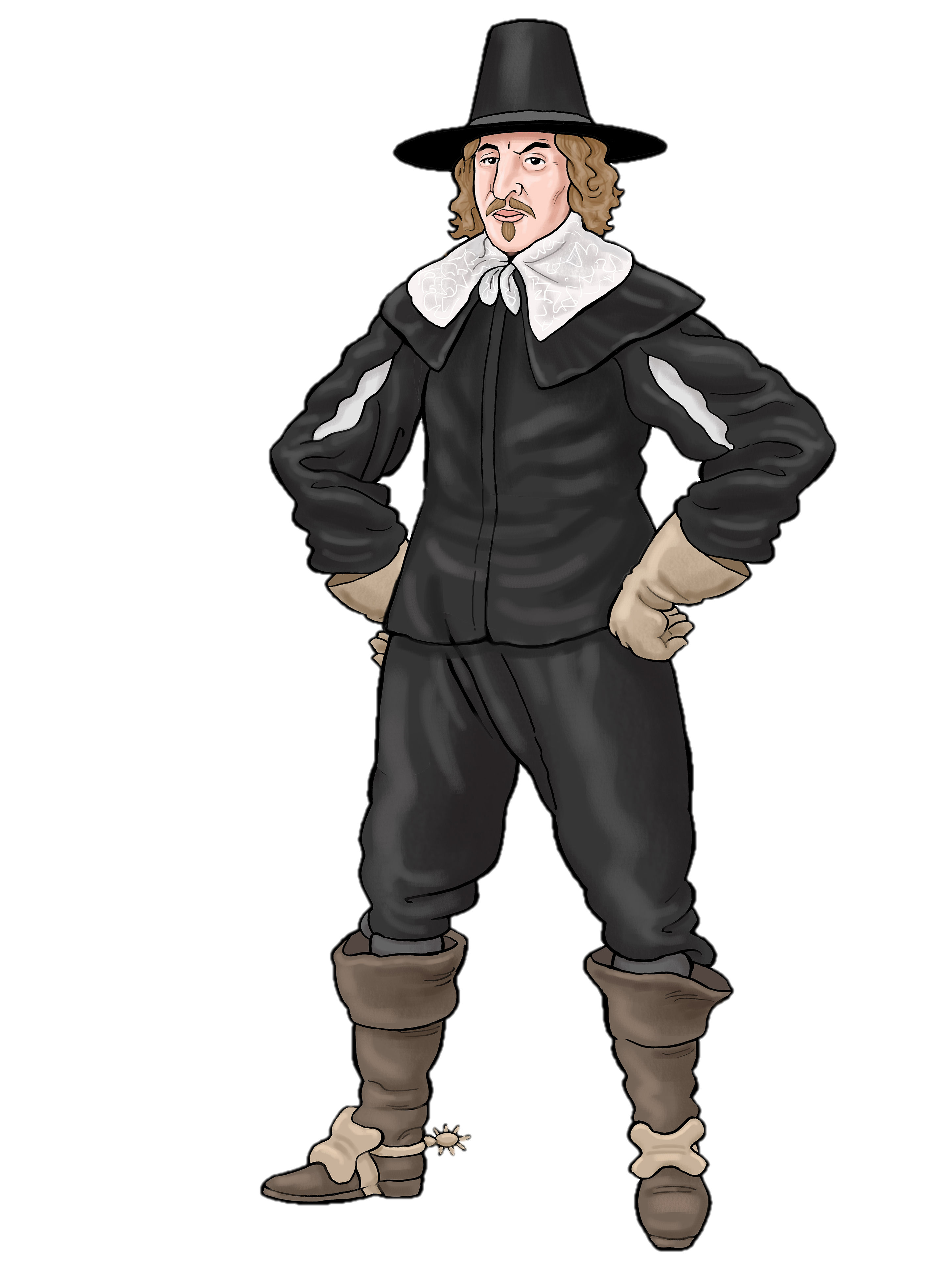 Click here to listen
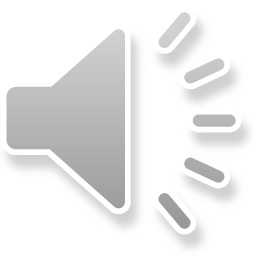 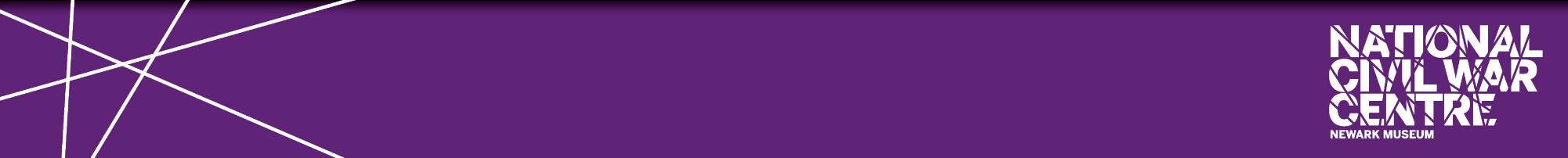 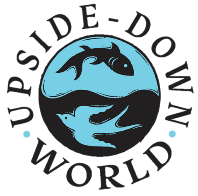 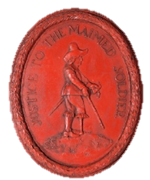 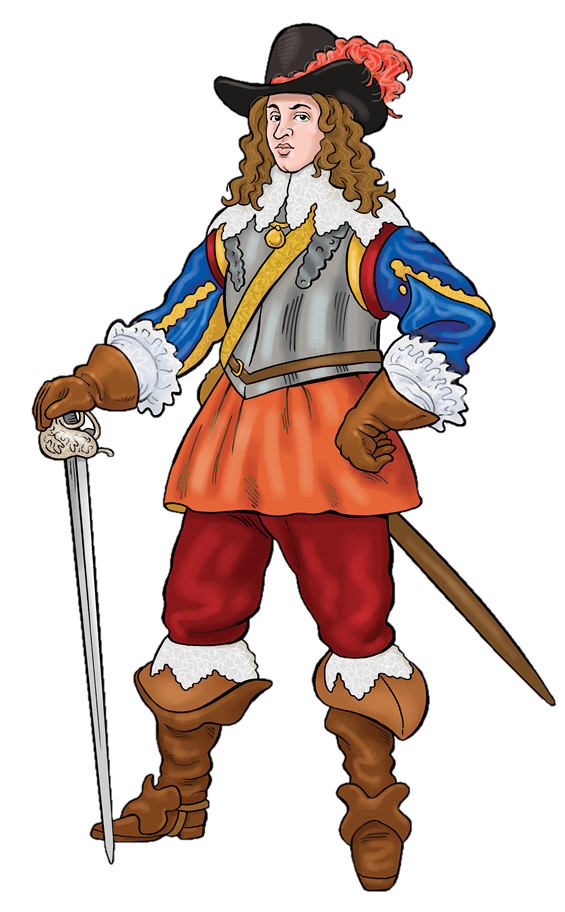 July 1643 The Royalists want Gainsborough back! 

They send Charles Cavendish to surround Gainsborough and force it to surrender.
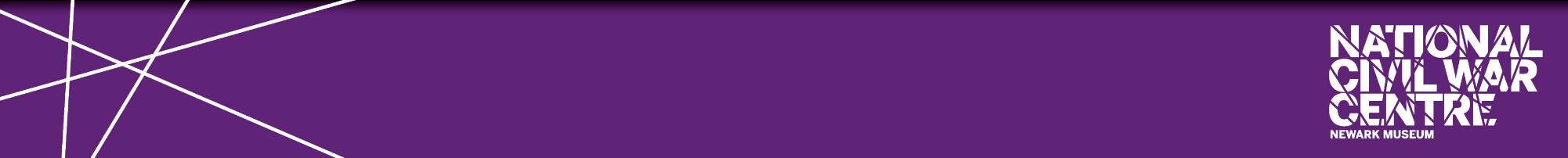 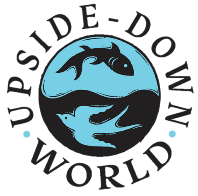 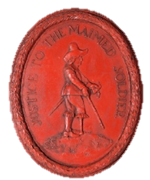 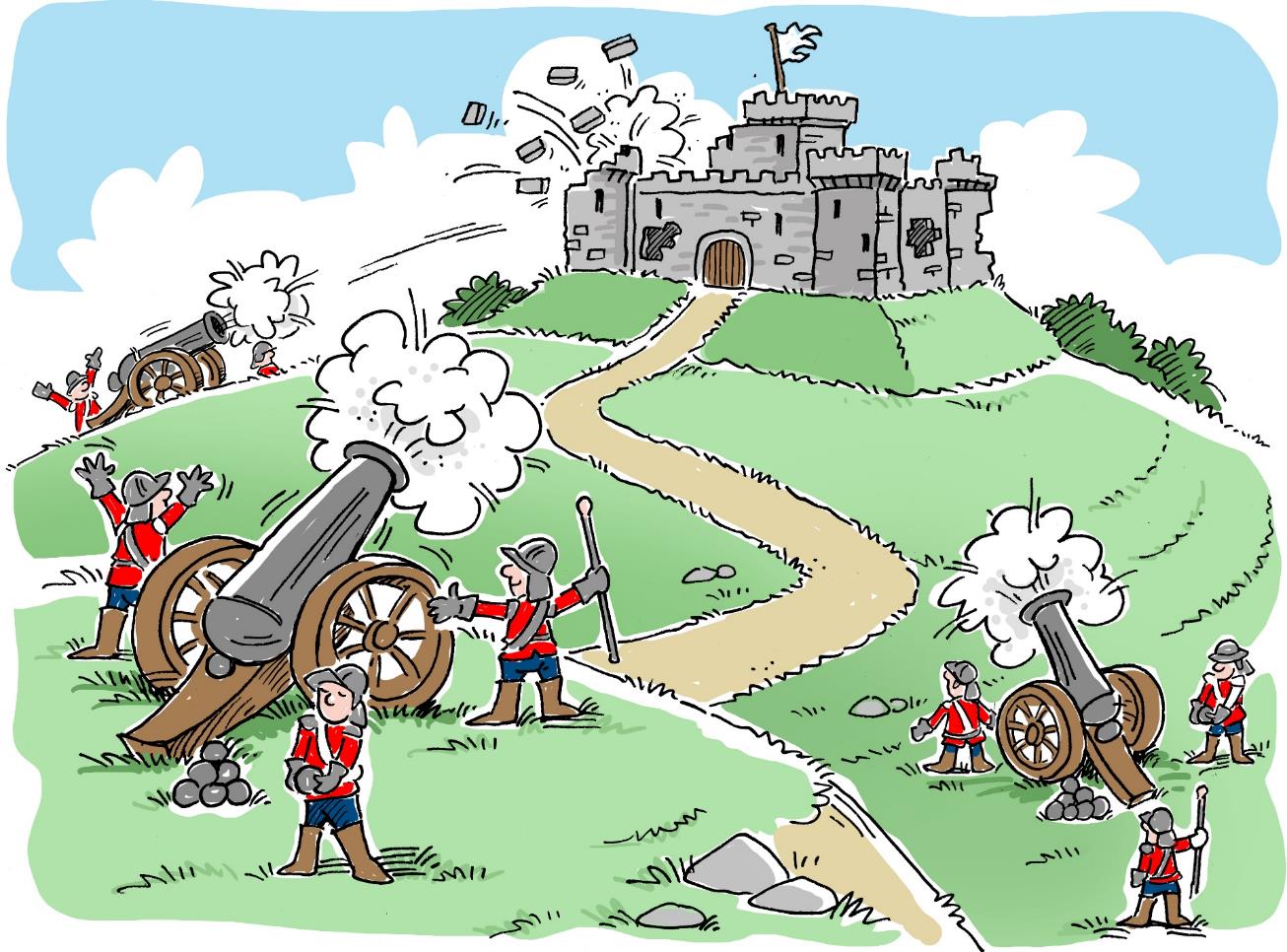 This is called a 

SIEGE
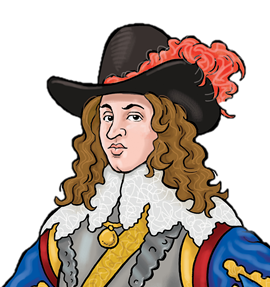 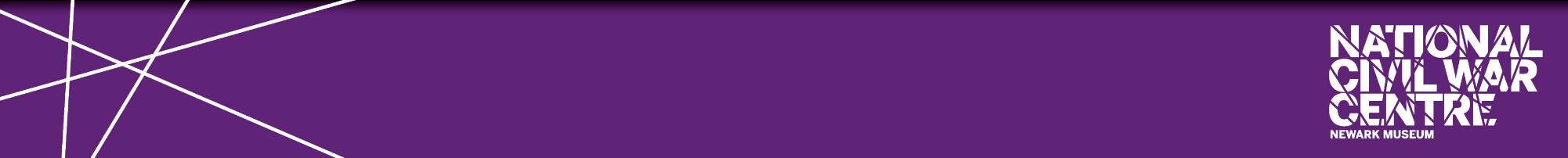 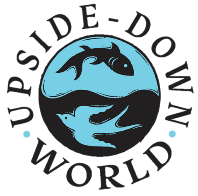 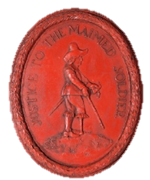 Parliament send an army commanded by John Meldrum and Oliver Cromwell to break the siege and hold the town.
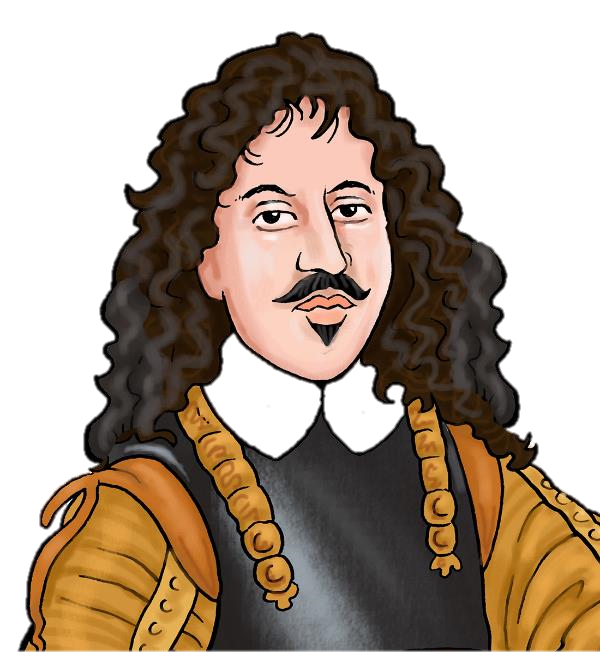 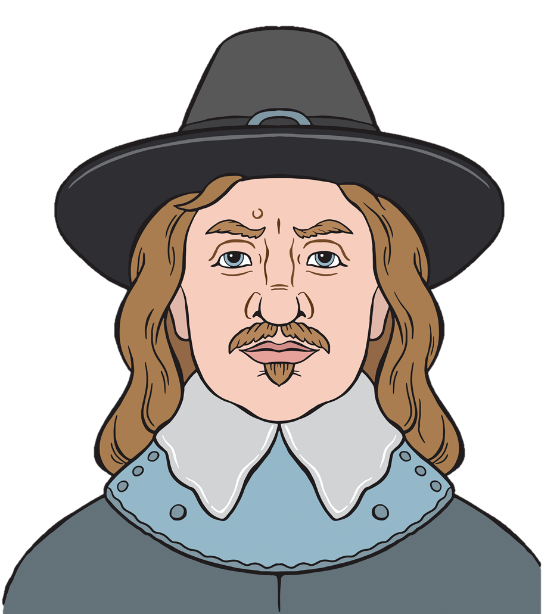 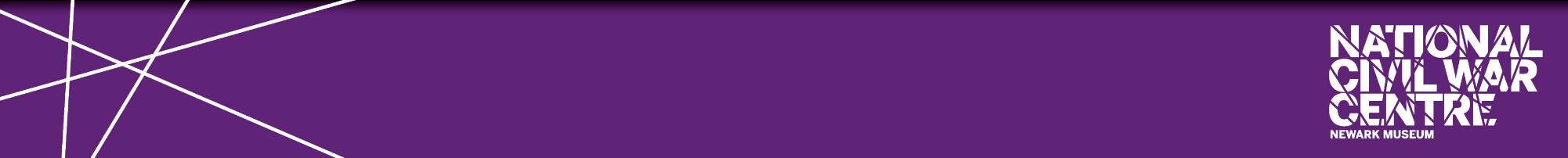 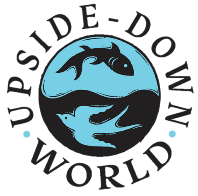 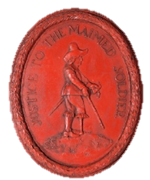 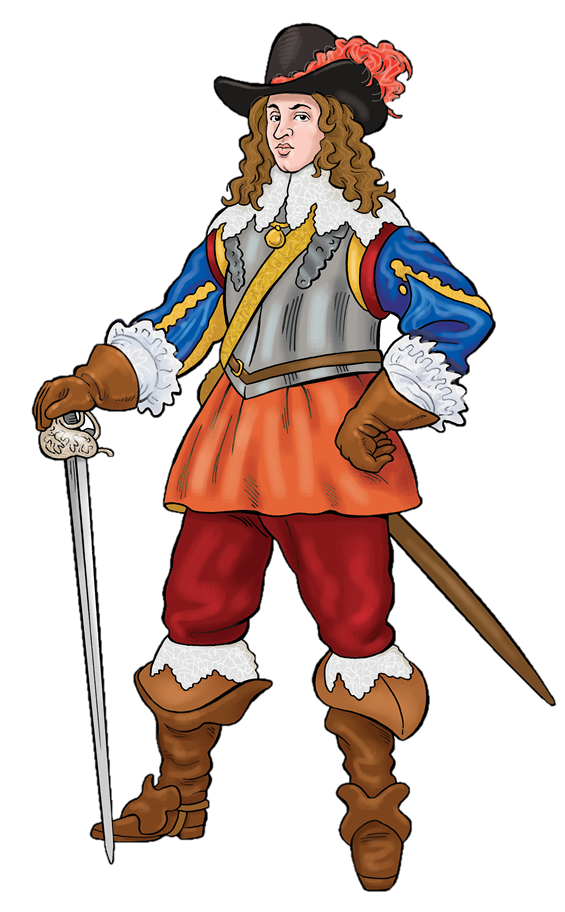 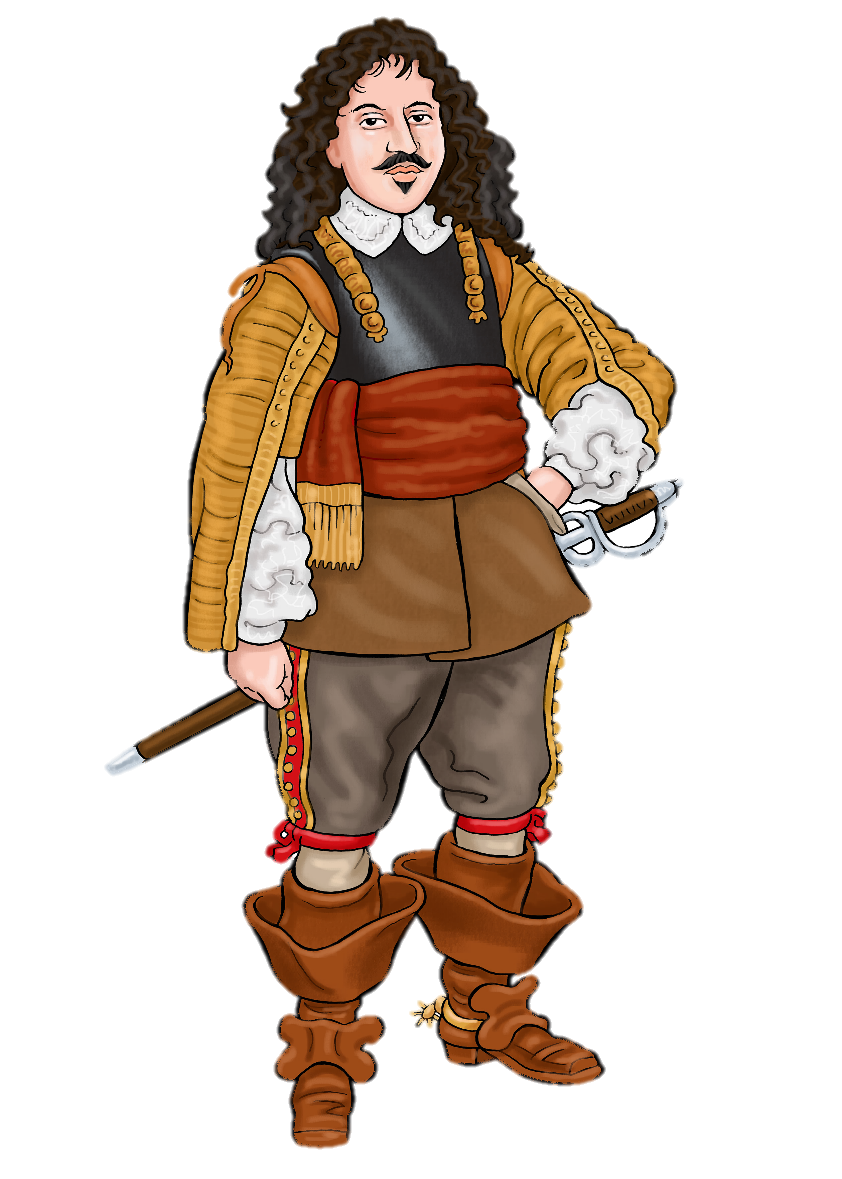 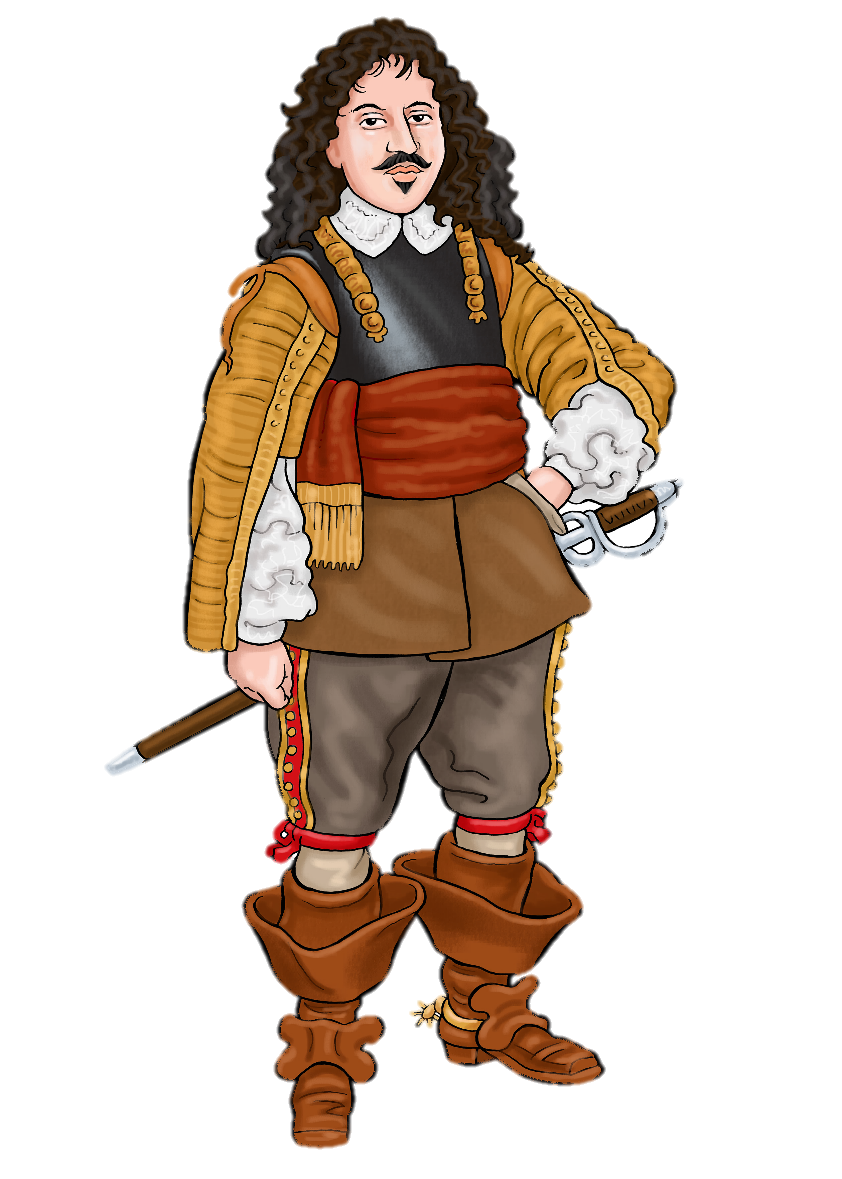 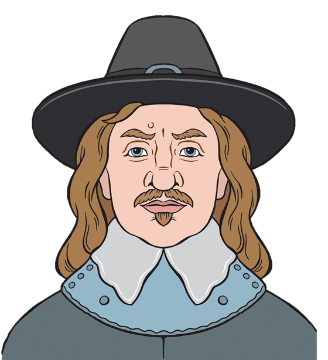 It’s time to fight the Battle of Gainsborough!
1. 
Take Sides:
 Divide into 5 groups
3 groups will fight for Parliament and 2 groups will fight for the King. 
Each Group is an officer in the battle.
2. 
Fight
Stop at the decision points. Discuss what should happen next. Report back on your advice. 
Decision group: Listen to the advice then make your decision!
3. 
Click 
the blue squares to find out what happens next
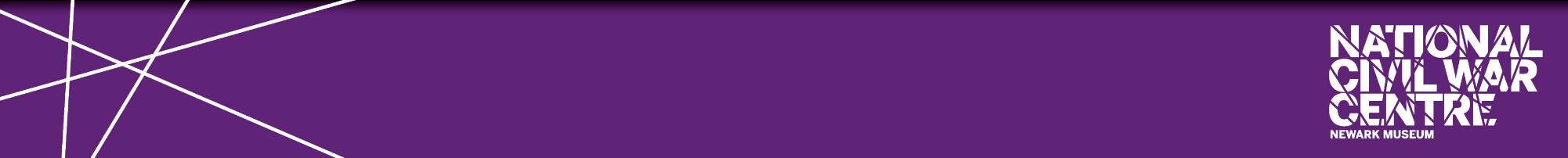 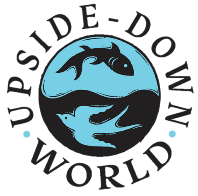 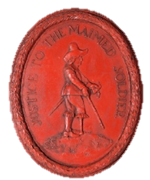 Royalist
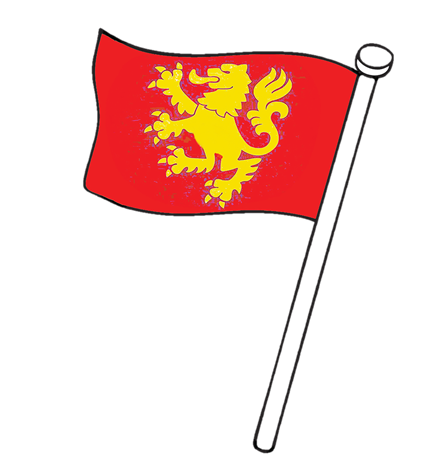 Groups 1 and 2 : You are 
Charles Cavendish

 23 years old

A dashing royalist commander

Fought bravely at The Battle of Edge-Hill 
    (the first big battle of the war)

General in command of the King’s forces in Nottinghamshire and Lincolnshire
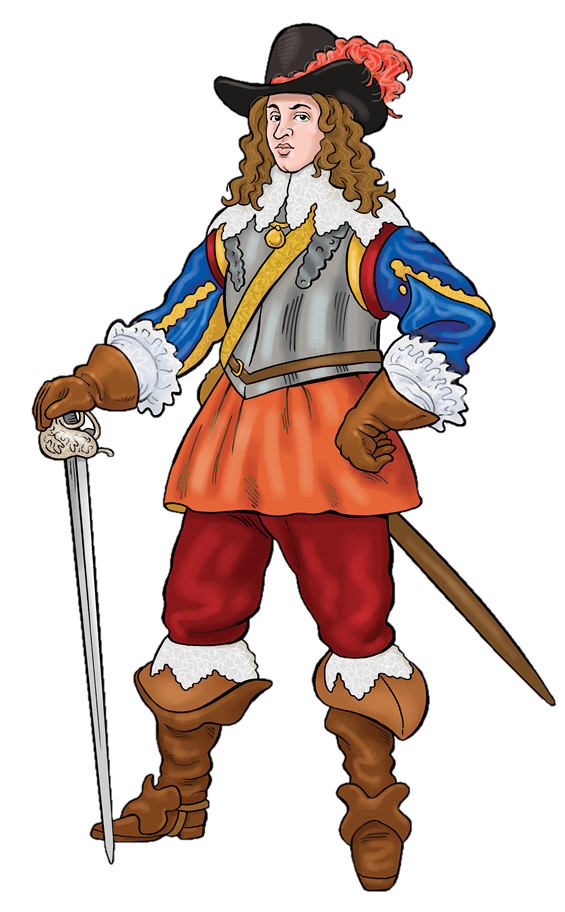 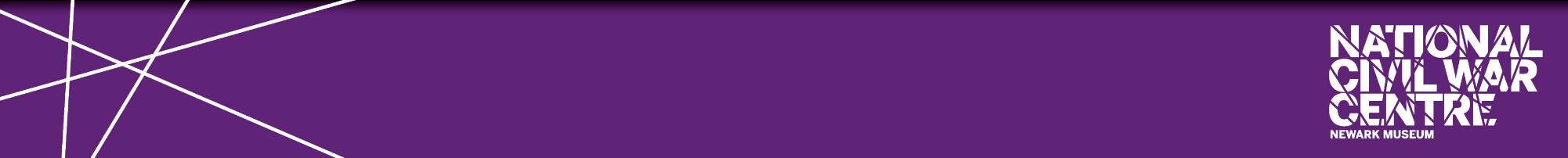 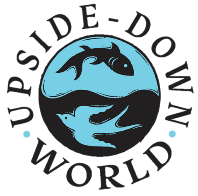 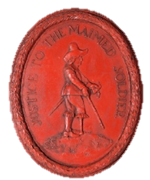 Group 3 : You are

Sir John Meldrum

Commander of the Parliamentarian forces fighting in this battle

Scottish 

Very experienced, 

A professional soldier

.
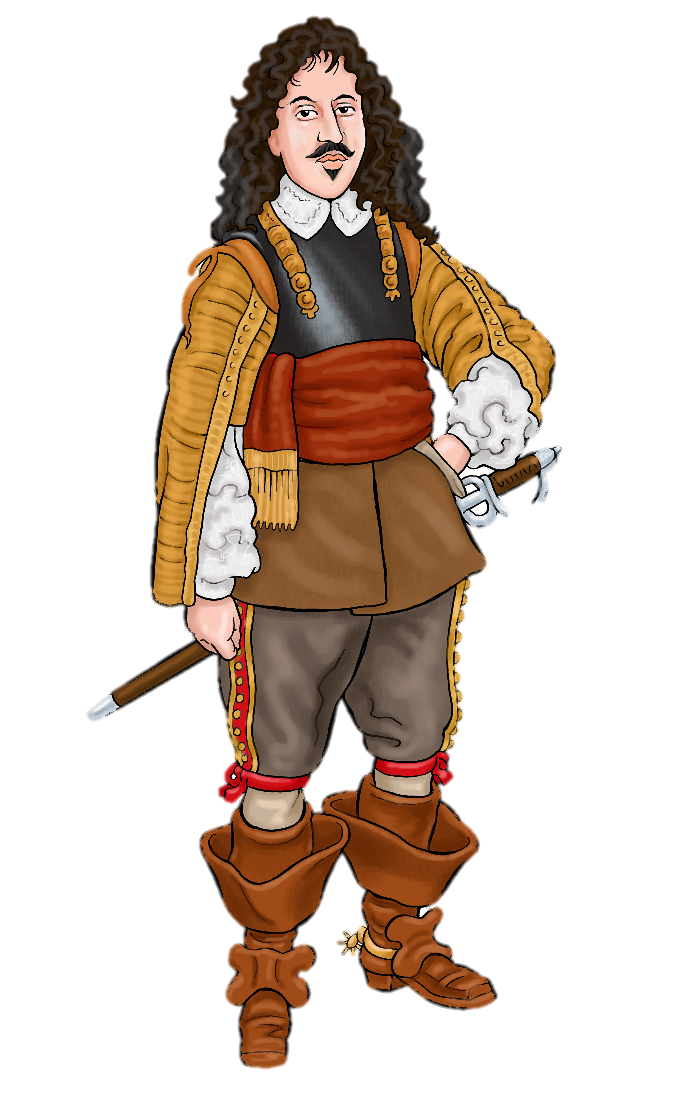 Parliamentarian
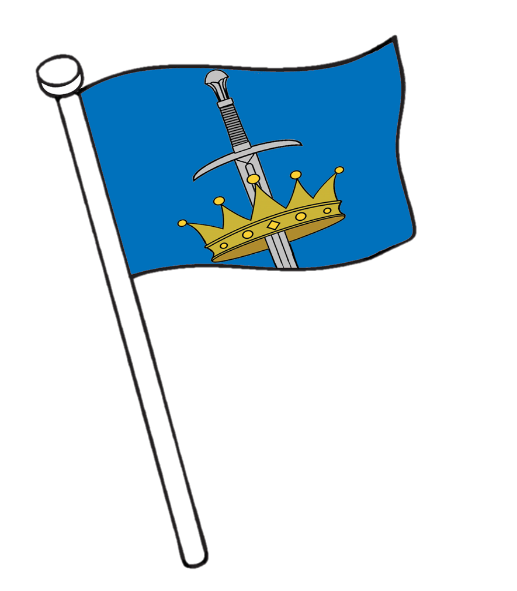 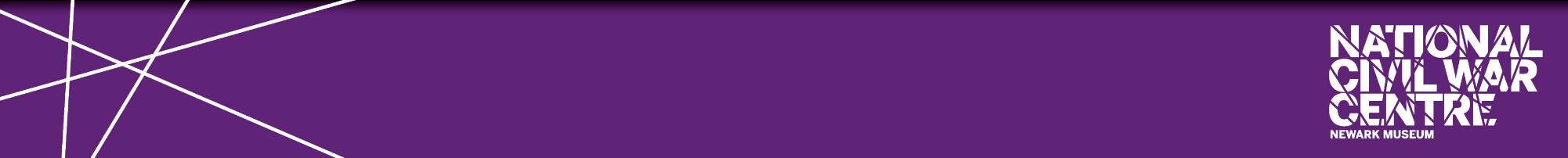 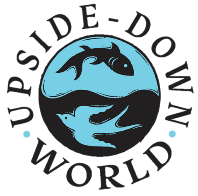 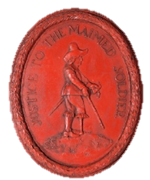 Groups 4 and 5:  You are
Oliver Cromwell

43 years old

Had never ever fought a battle before this war.

Became a captain only last year 

Has won some small battles

Colonel of several cavalry regiments
Parliamentarian
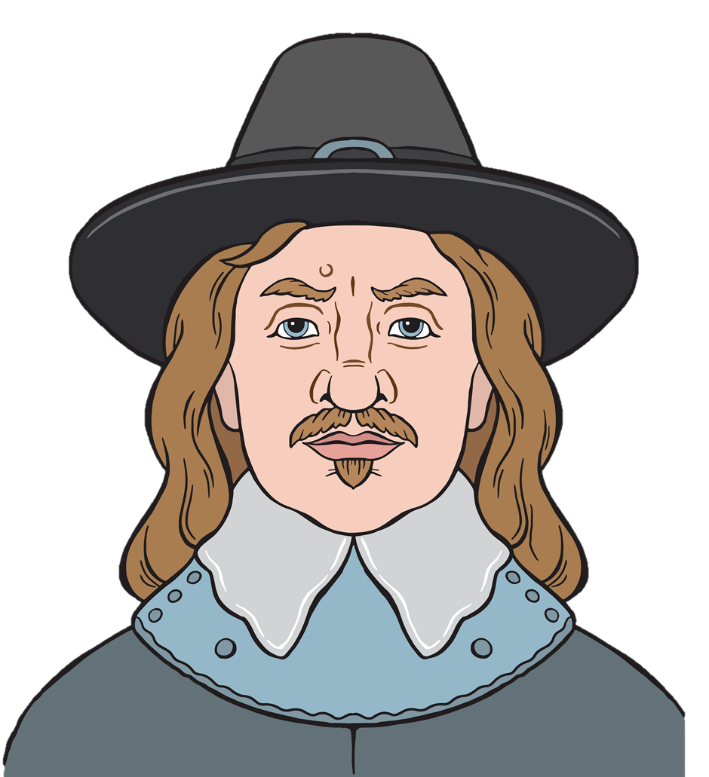 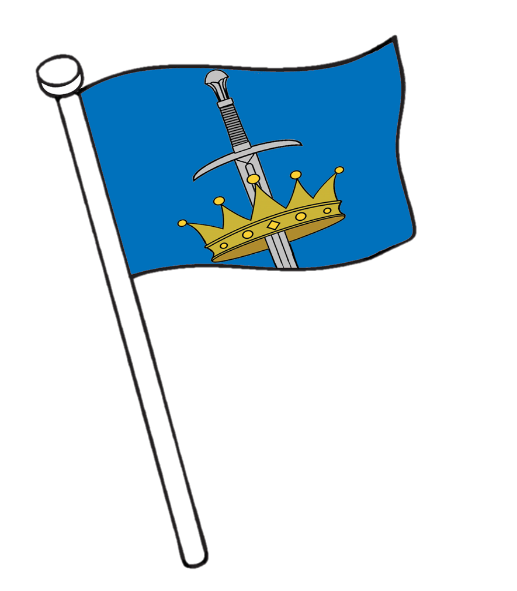 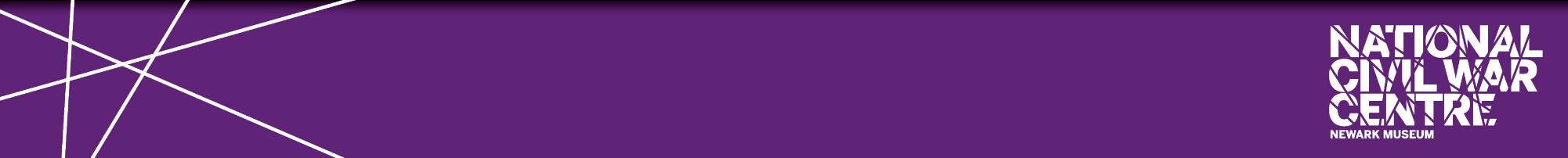 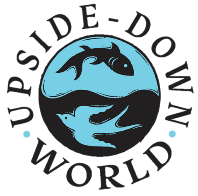 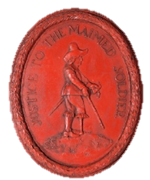 Before we start…..
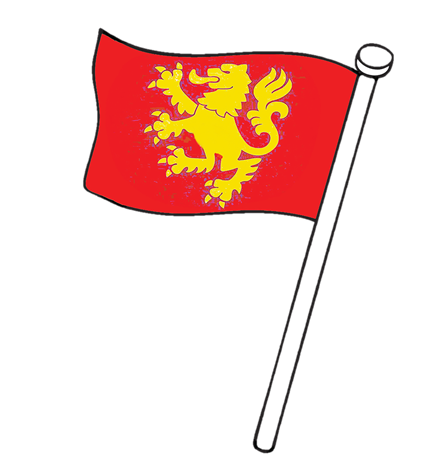 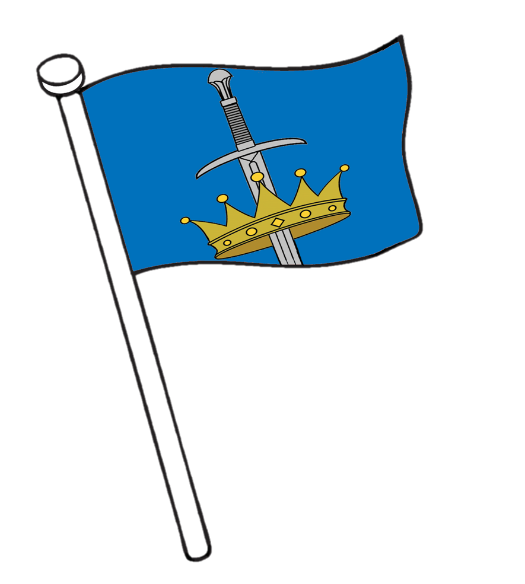 1. Can you guess what will happen in this battle?

One of these men will die. Which one? 

One of these men will become a superstar soldier?  Which one? 

One of these sides will win control of Gainsborough. Which one?

2. Can you remember how to win a civil war battle?
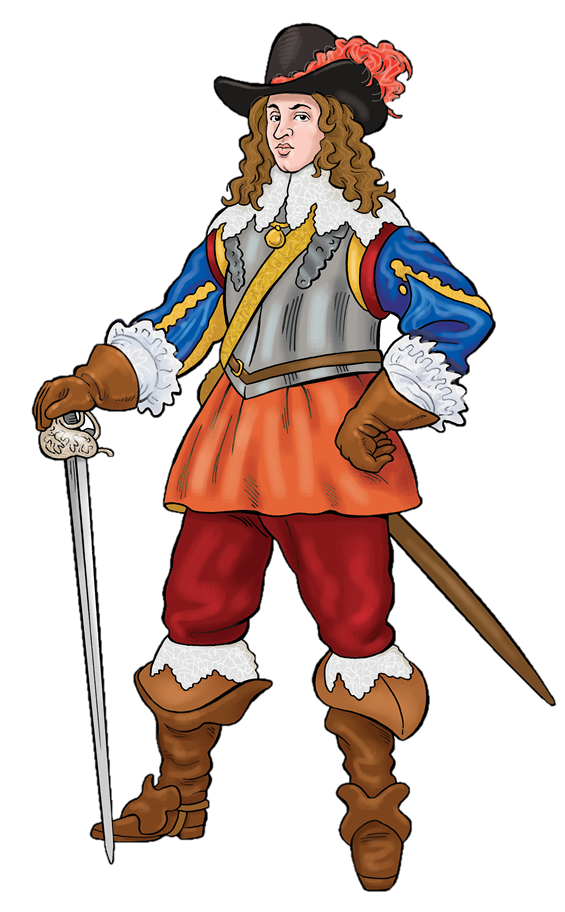 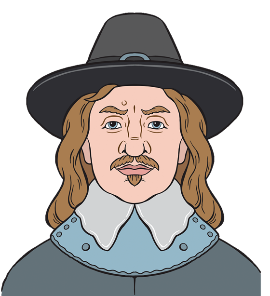 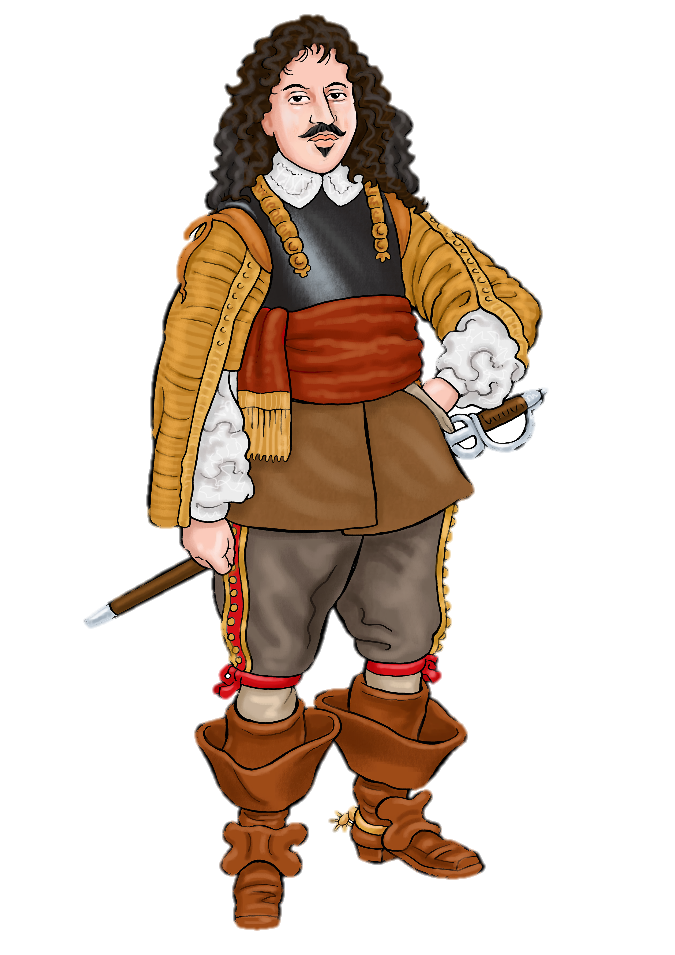 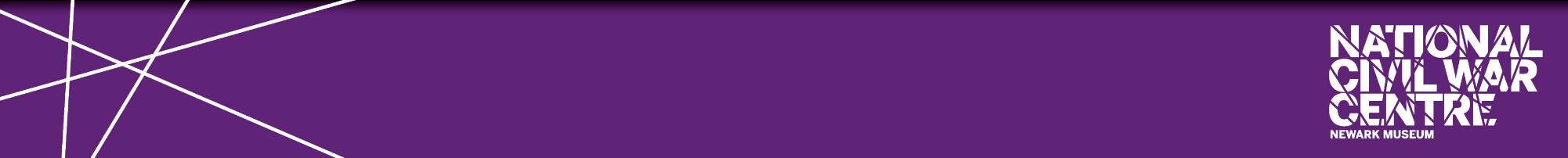 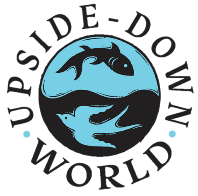 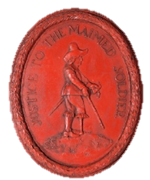 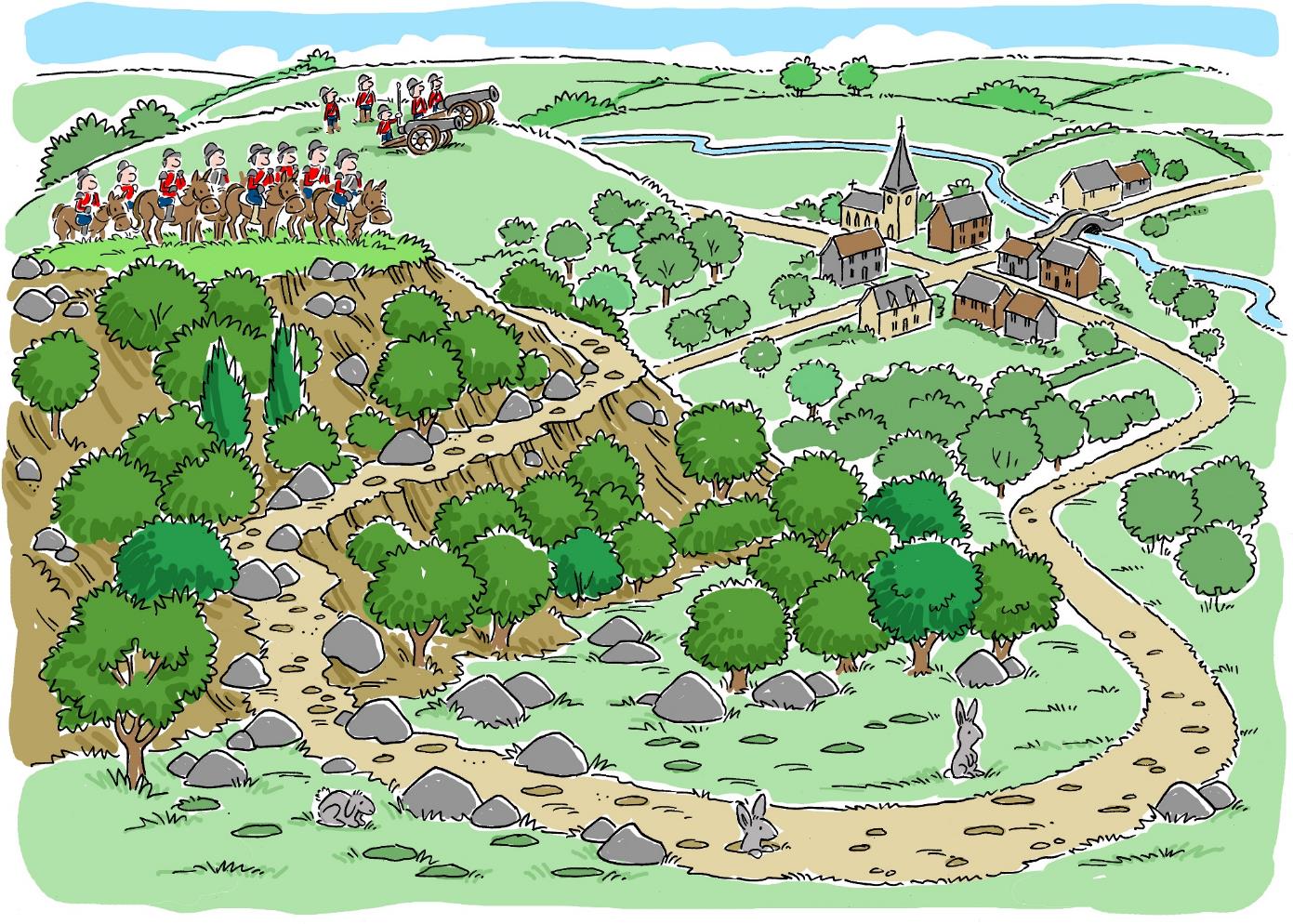 Look at the terrain.  

What might be difficult 
about fighting this battle?
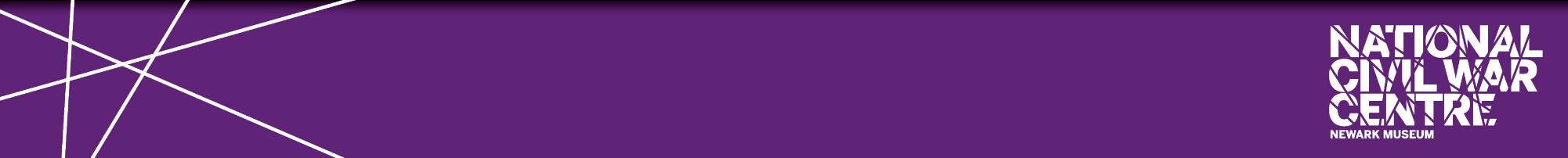 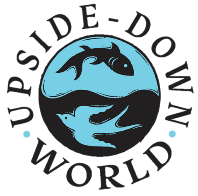 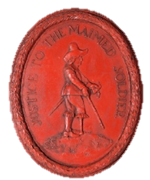 Decision Point: group 1
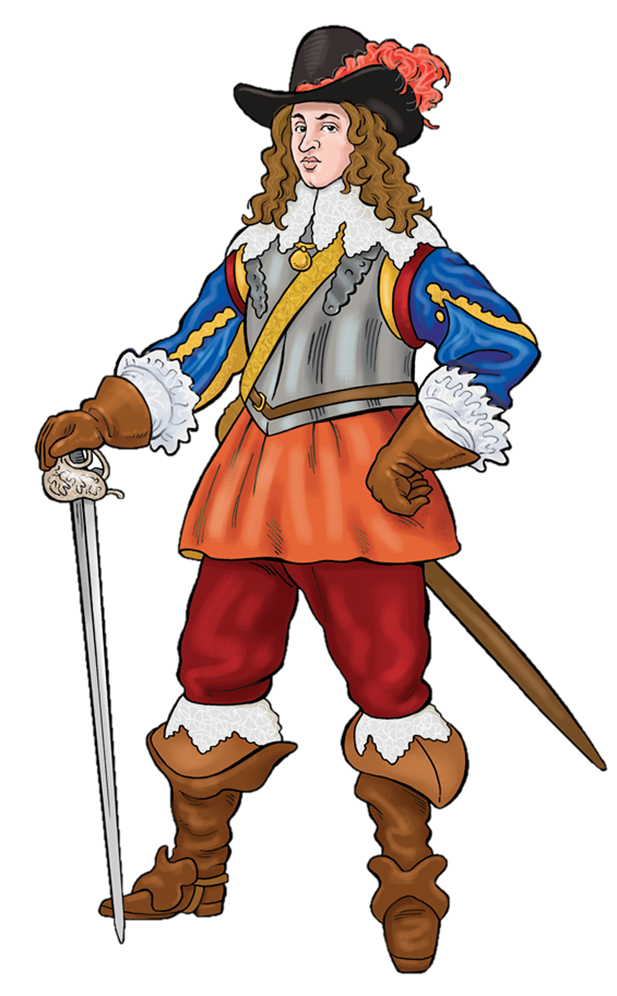 It is time to fight a battle to take control of Gainsborough. Cavendish, where will you place your army?1. On the lower ground?2. On top of the hill?
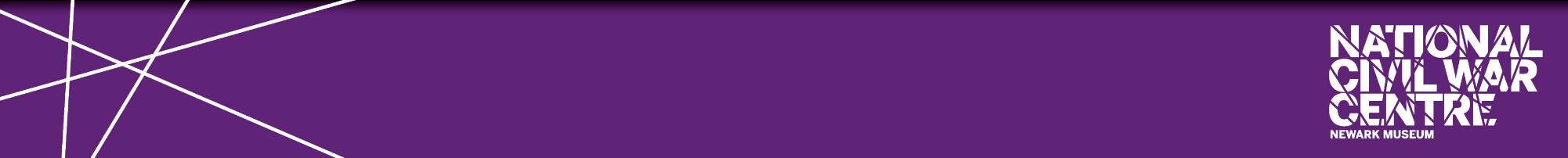 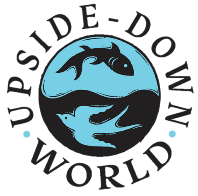 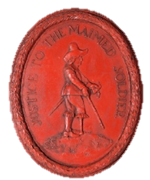 1. Place your army on the lower groundIf you do this you will miss an opportunity to take the advantage! Parliament will win and Gainsborough will fall into Parliamentarian control.... better to…
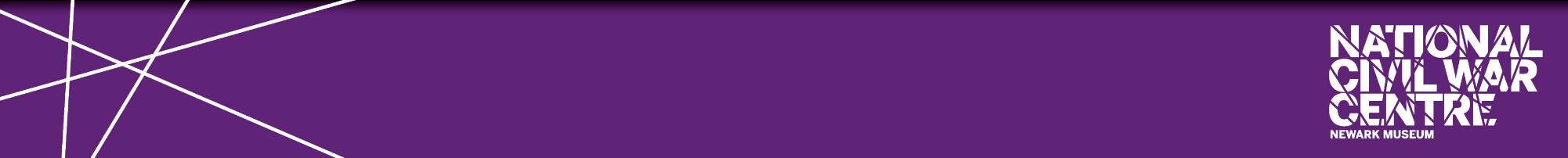 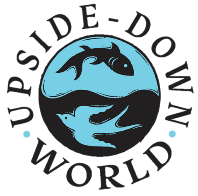 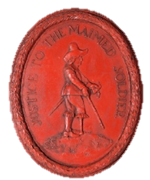 2. Place your army up on top of the hill.Excellent decision!From here you can see the road coming into Gainsborough and you are protected by the steep slope underneath you.
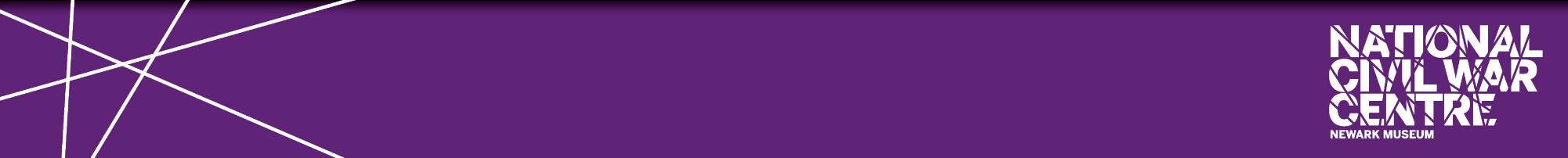 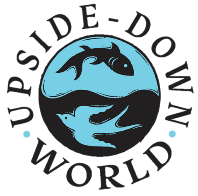 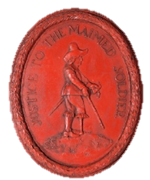 The enemy is on top of a steep hill. There is a rabbit warren all over the slope. This is dangerous and tiring for horses. Do you..1. retreat ?2. charge uphill to fight?
Decision Point: group 3
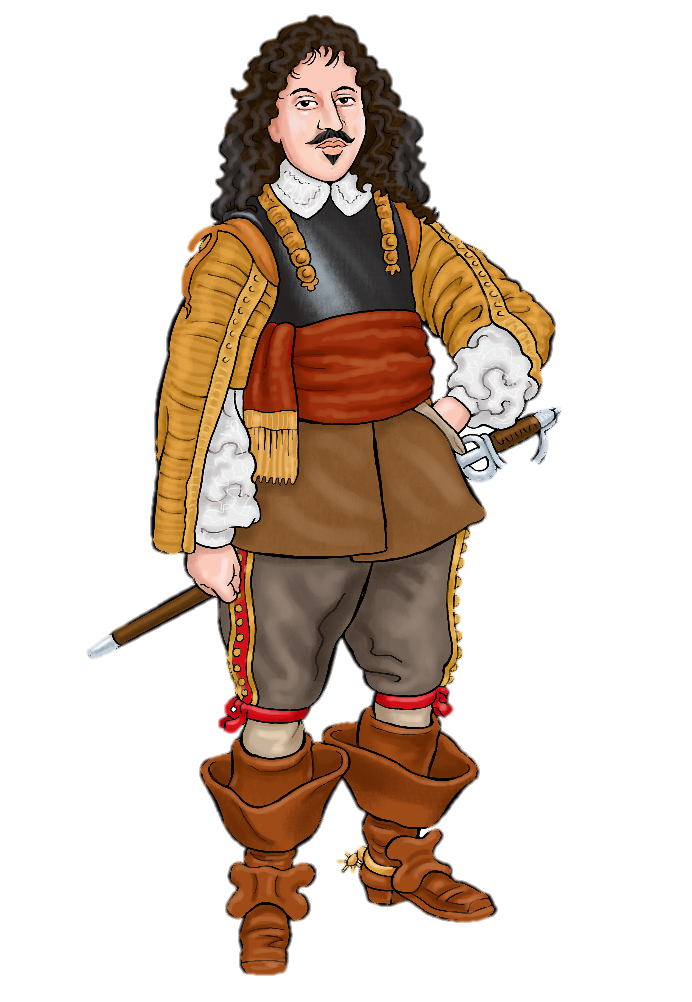 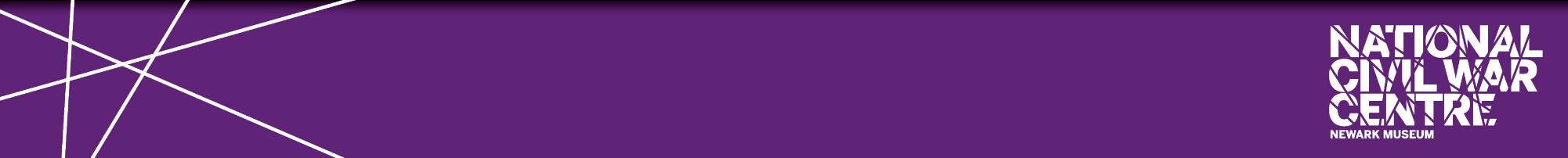 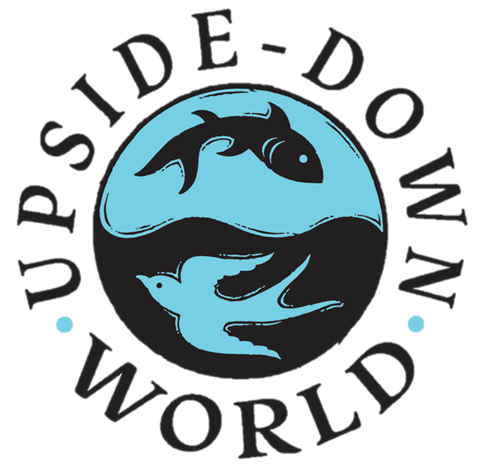 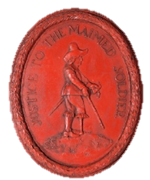 1. Retreat ..The Royalists will hold Gainsborough. You will be called to explain your cowardice in Parliament. You might be sacked or even put on trial!Much better to…
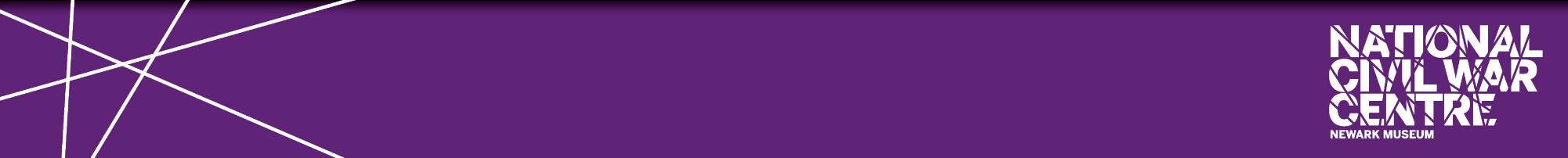 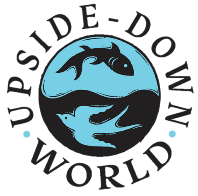 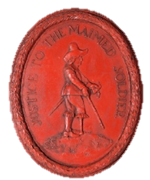 2. Charge uphill to fightA brave decision!(This is what Meldrum and Cromwell do..)Take care! You must reach the top quickly without losing any horses or men.
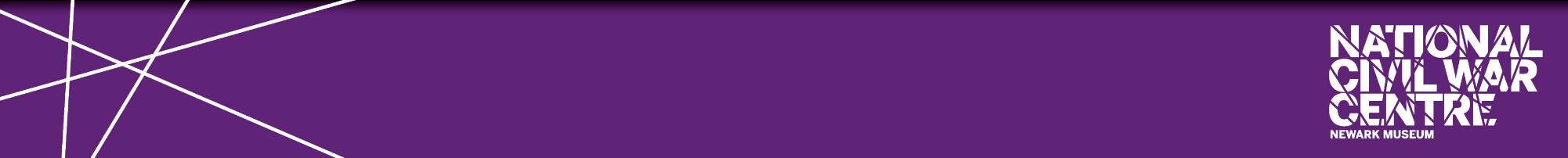 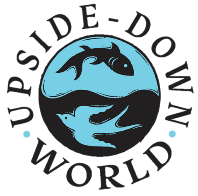 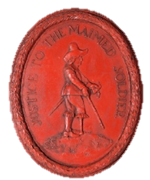 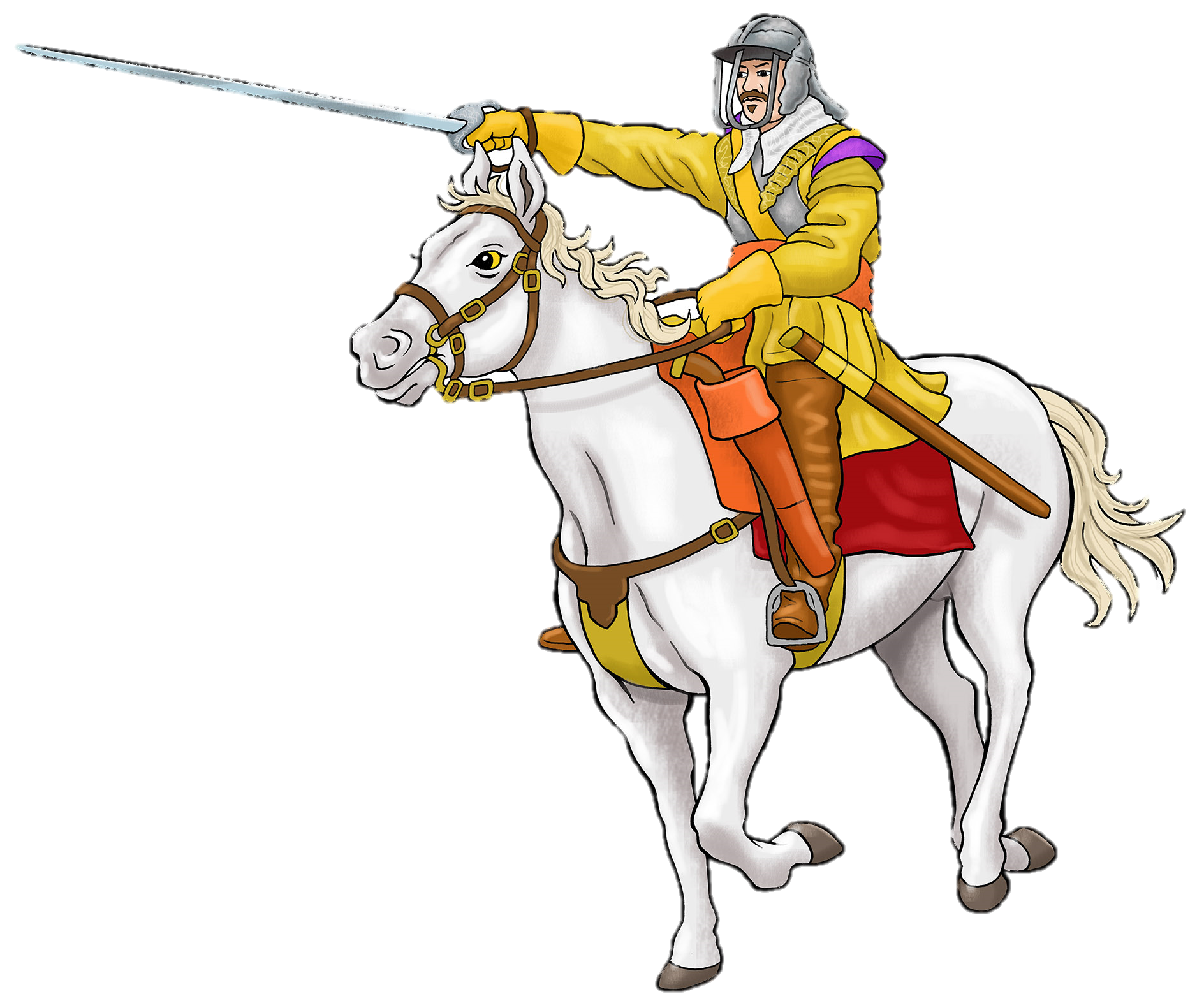 Meldrum and Cromwell charge up hill, firing their weapons. This is difficult, especially under enemy fire. There are no paths, only tracks, and lots of rabbit holes that might trip the horses.
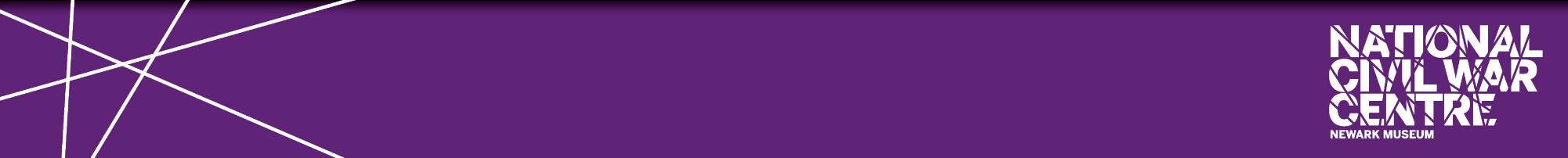 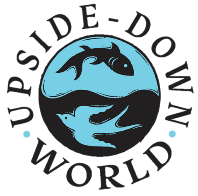 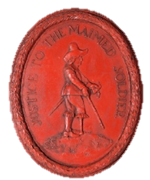 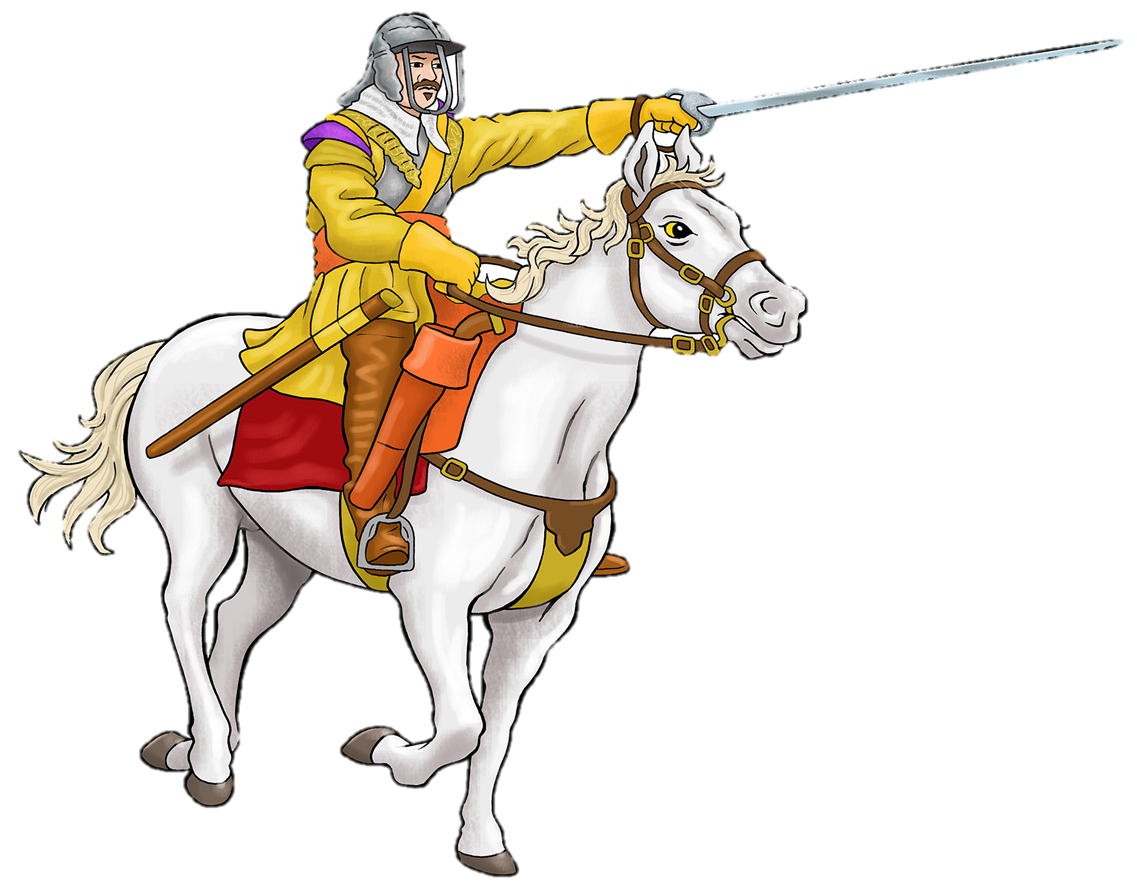 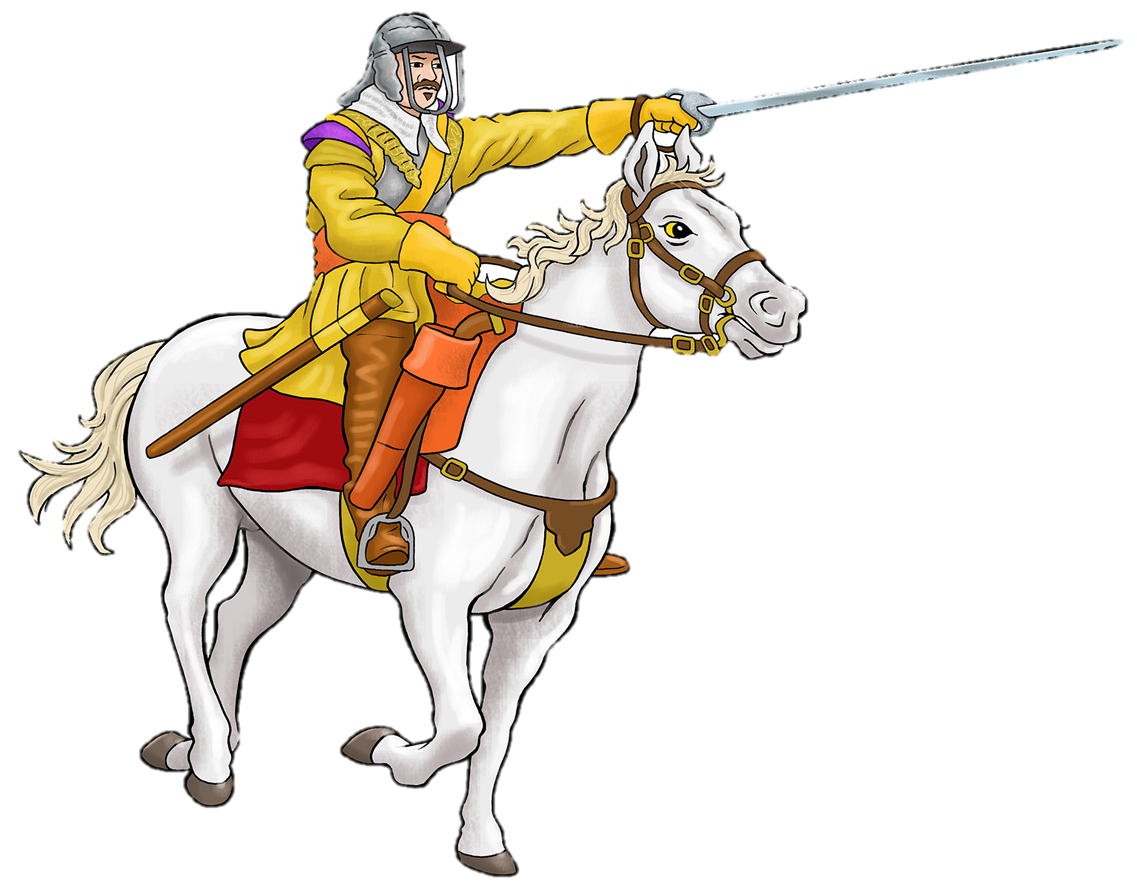 At the top the enemy is very close, only a musket shot away (about 90m)
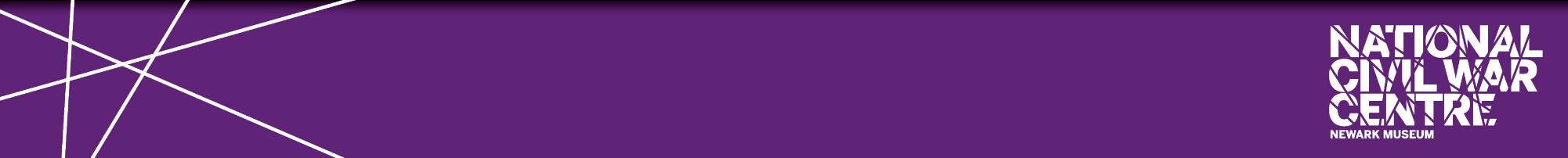 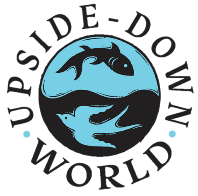 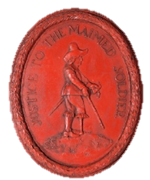 Decision Point: group 2
Cavendish, do you 1. order all your soldiers to fight?or 2. hold a regiment back in reserve for later?
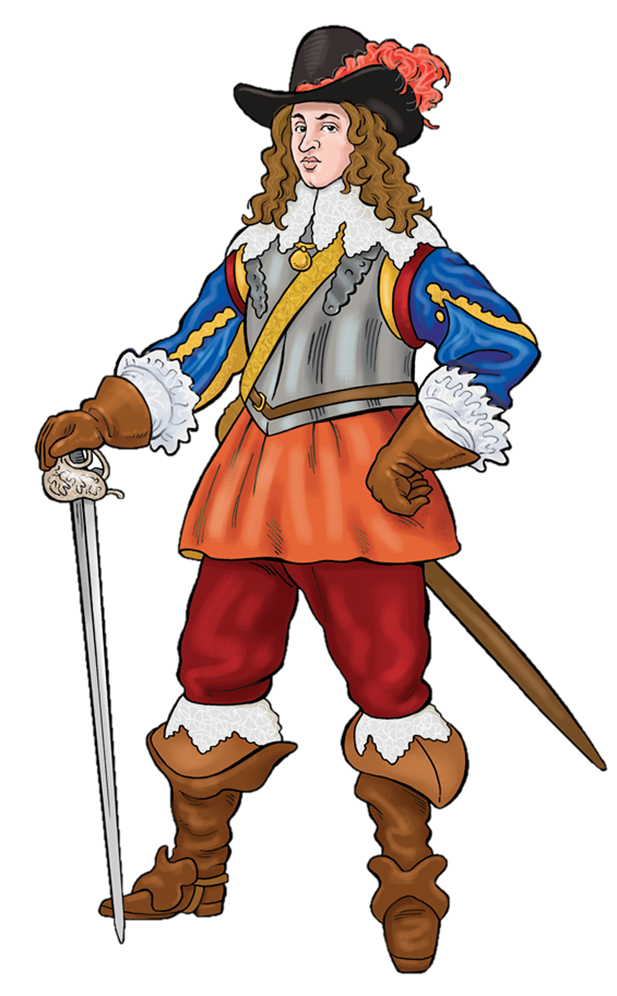 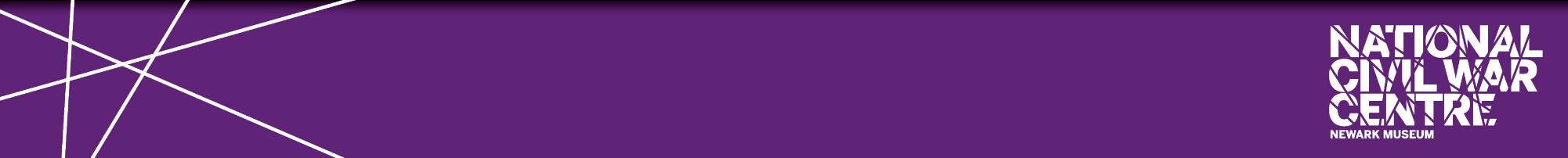 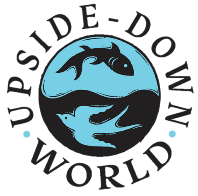 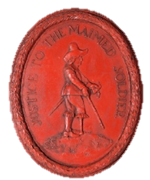 1. Order all your soldiers to fight.You might win this way, with a huge shock to the enemyBut.. if you start to struggle, who will come to your aid? Better to…
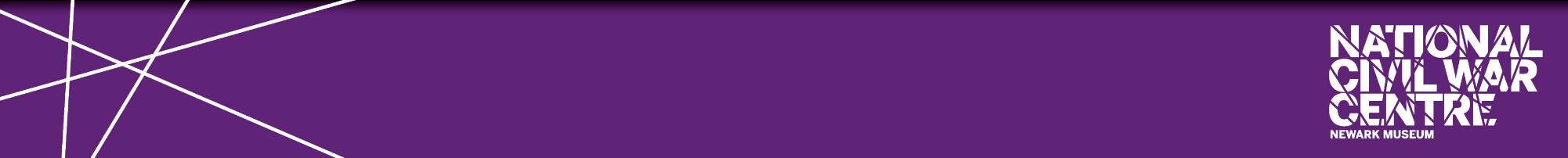 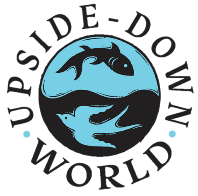 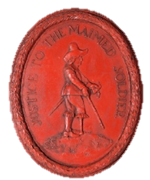 2. Hold a regiment back in reserve for later.Excellent plan! This is exactly what Cavendish does...
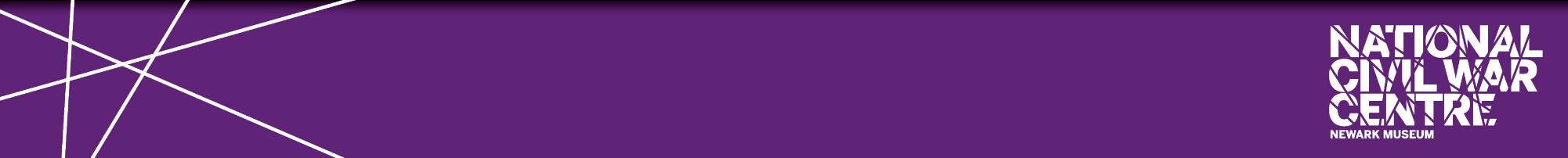 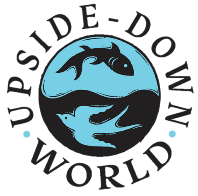 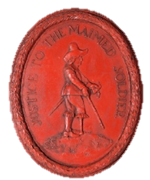 Cavendish charges first to take the advantage.Cromwell charges to meet him. There is a huge fight at close range. Both sides fight with pistols, muskets and swords.
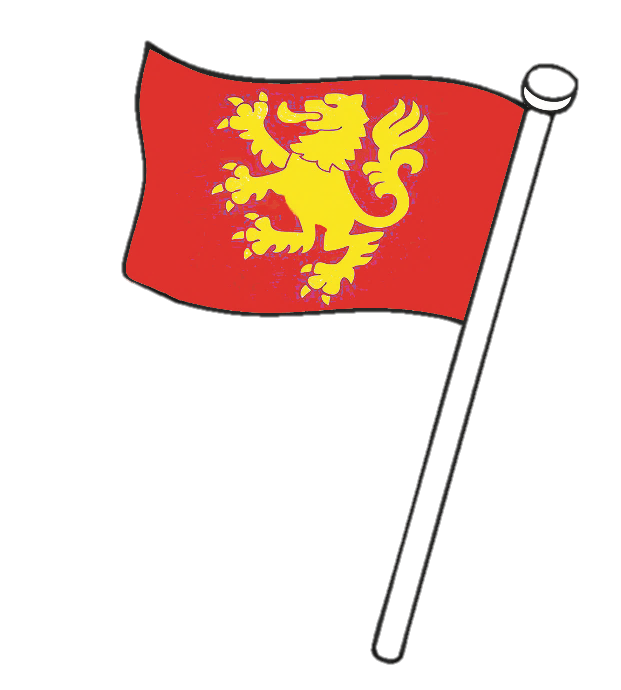 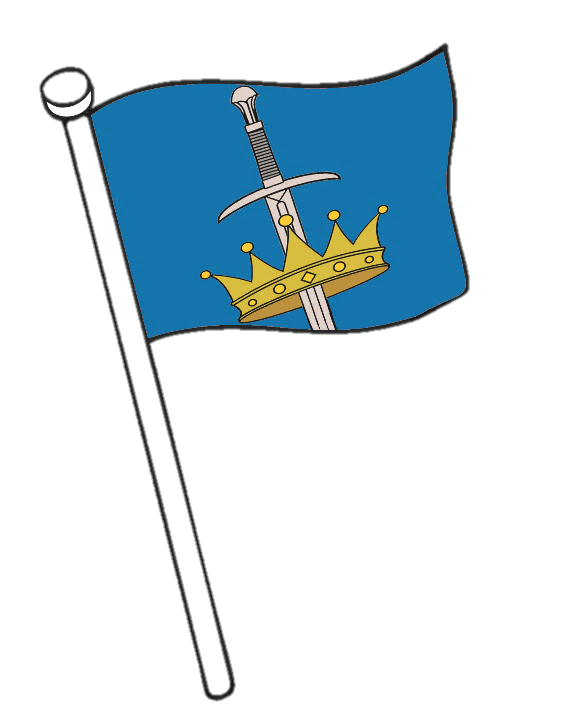 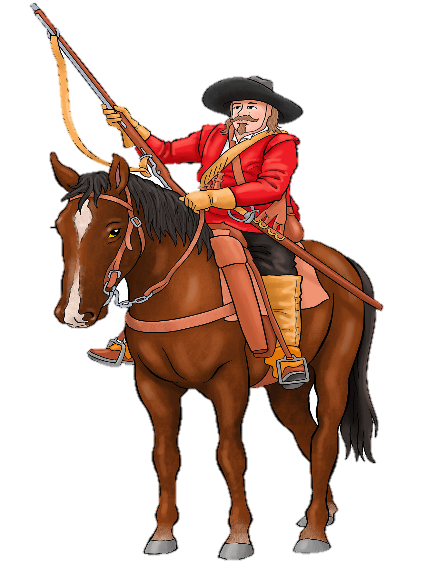 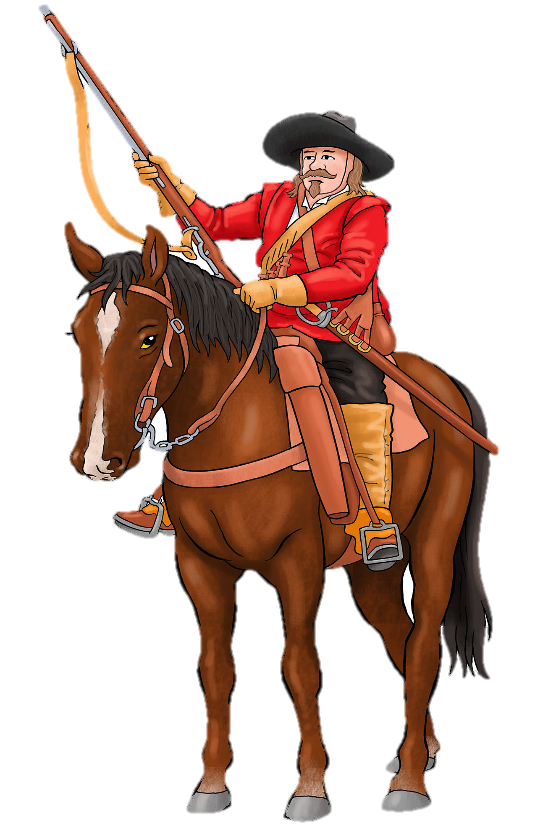 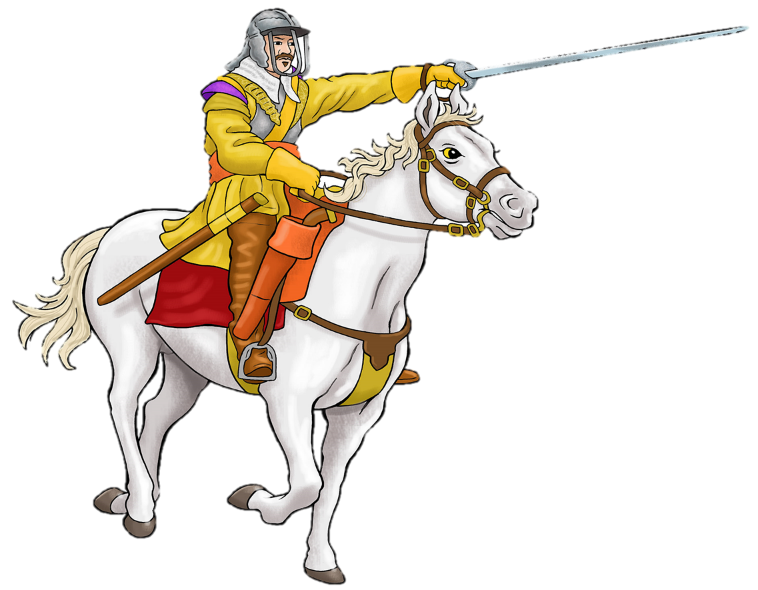 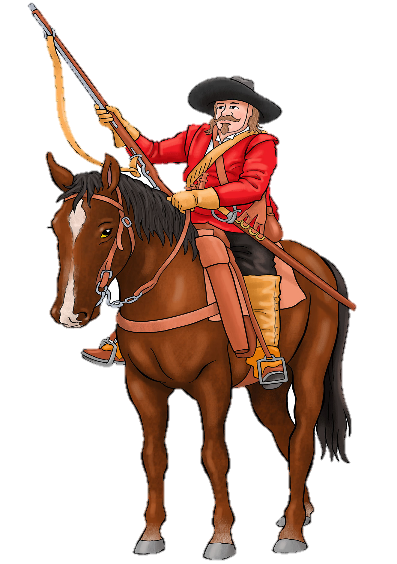 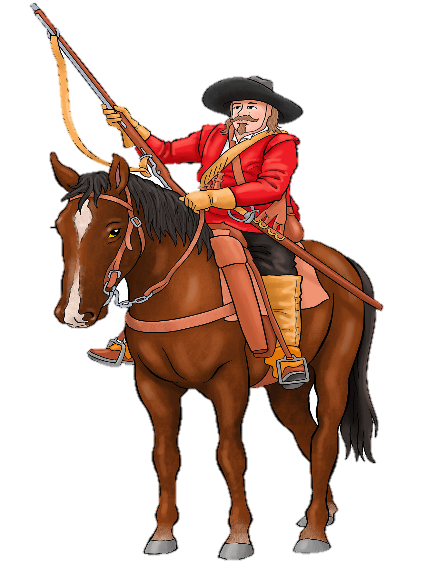 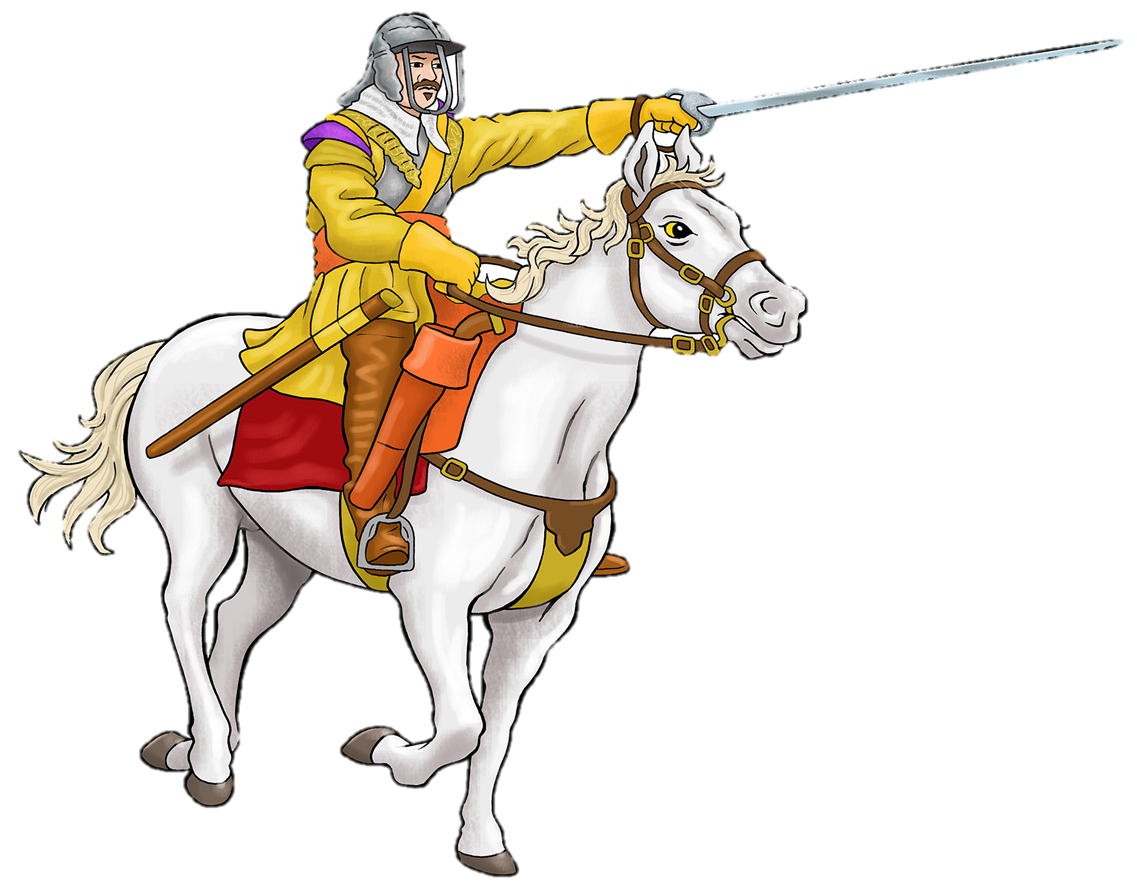 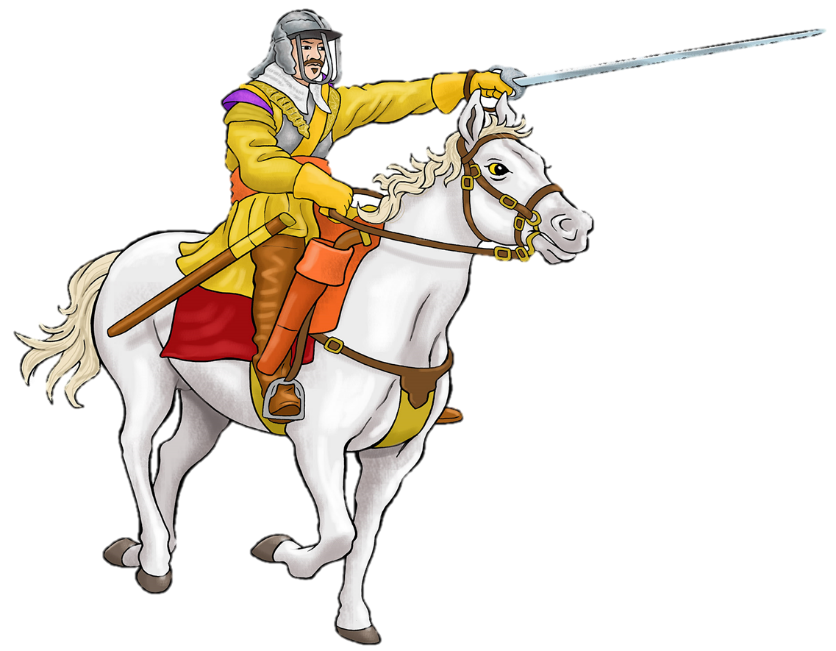 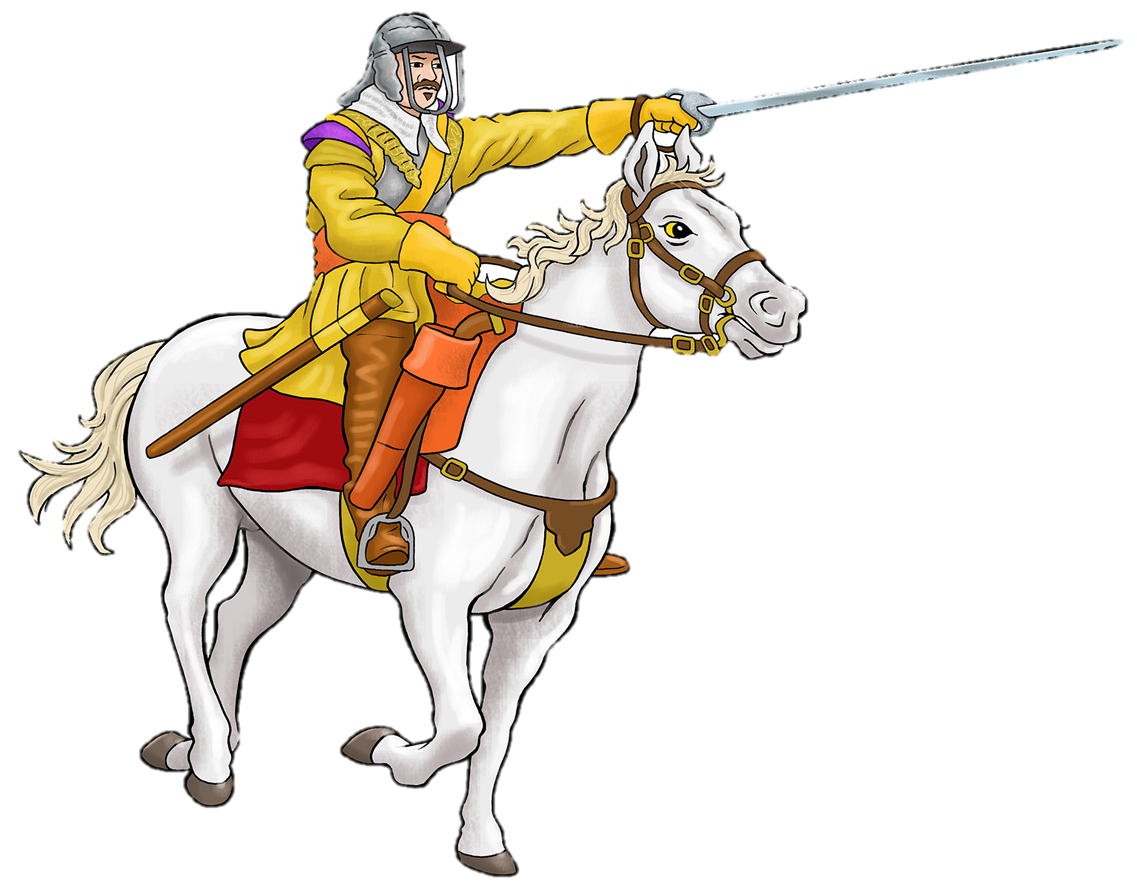 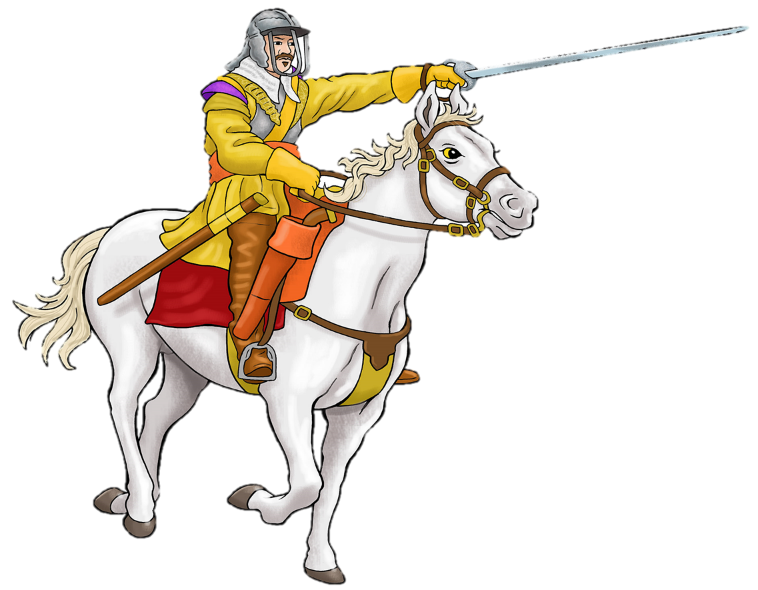 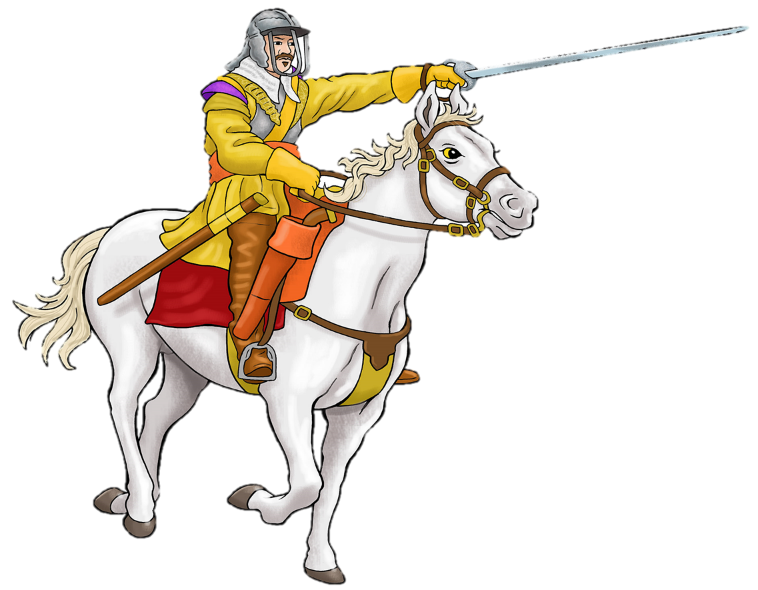 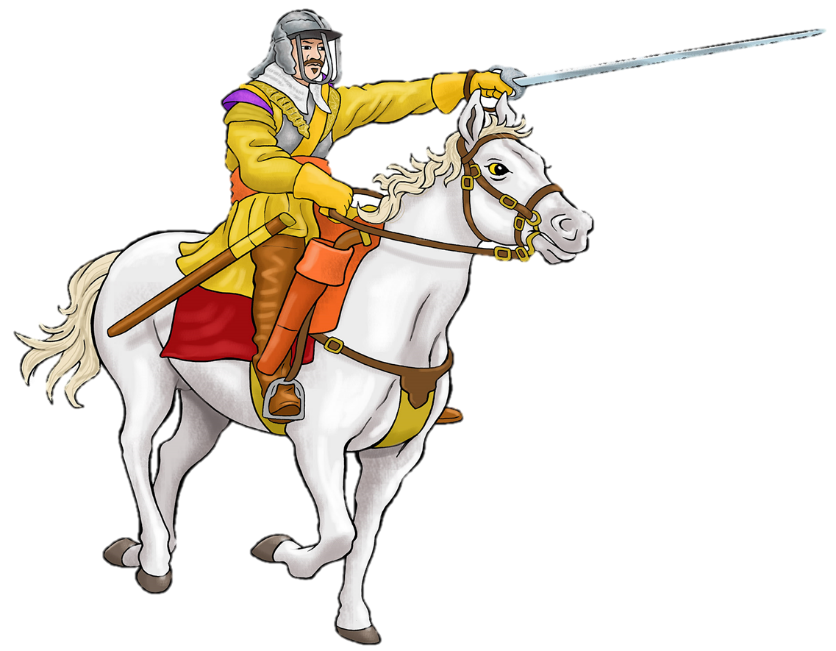 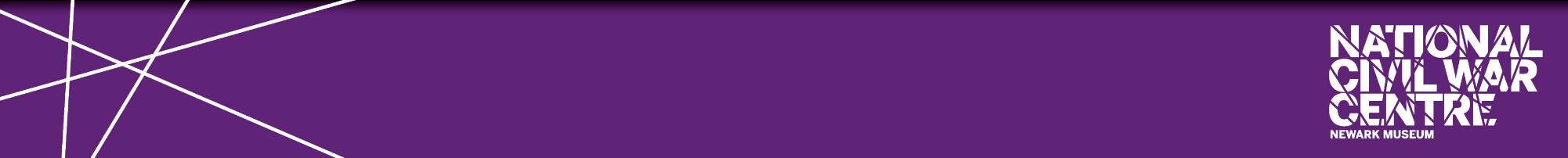 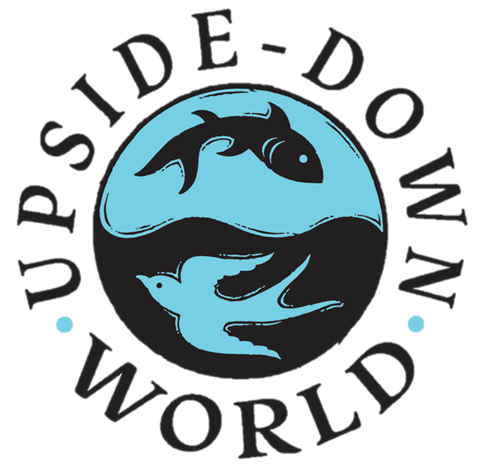 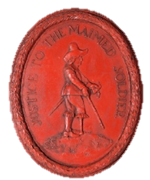 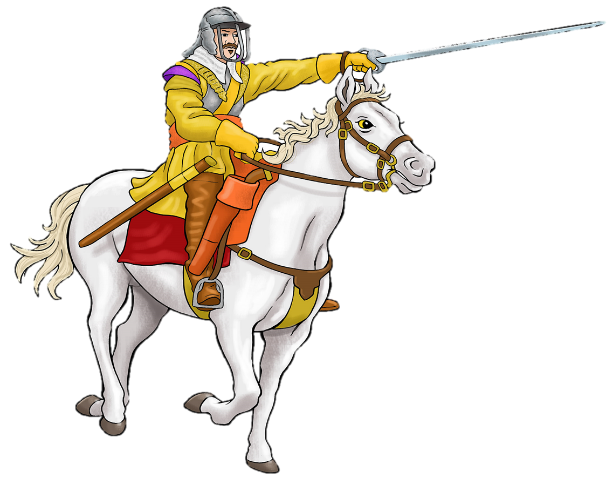 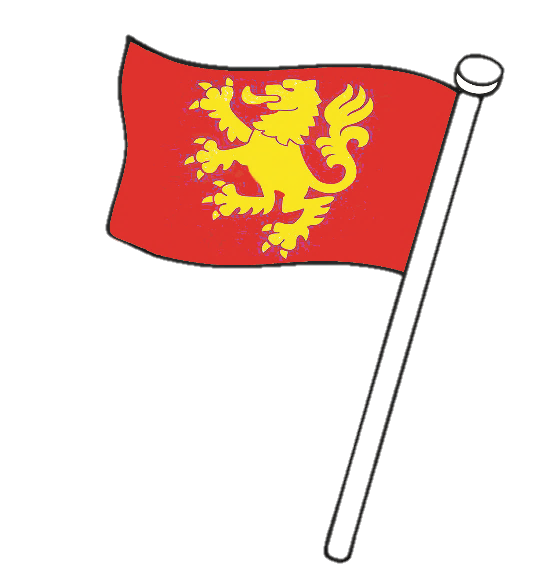 After a while the Royalists seem to tire. The Parliamentarians break through royalist lines.The Royalists are scattered. They start to run away!
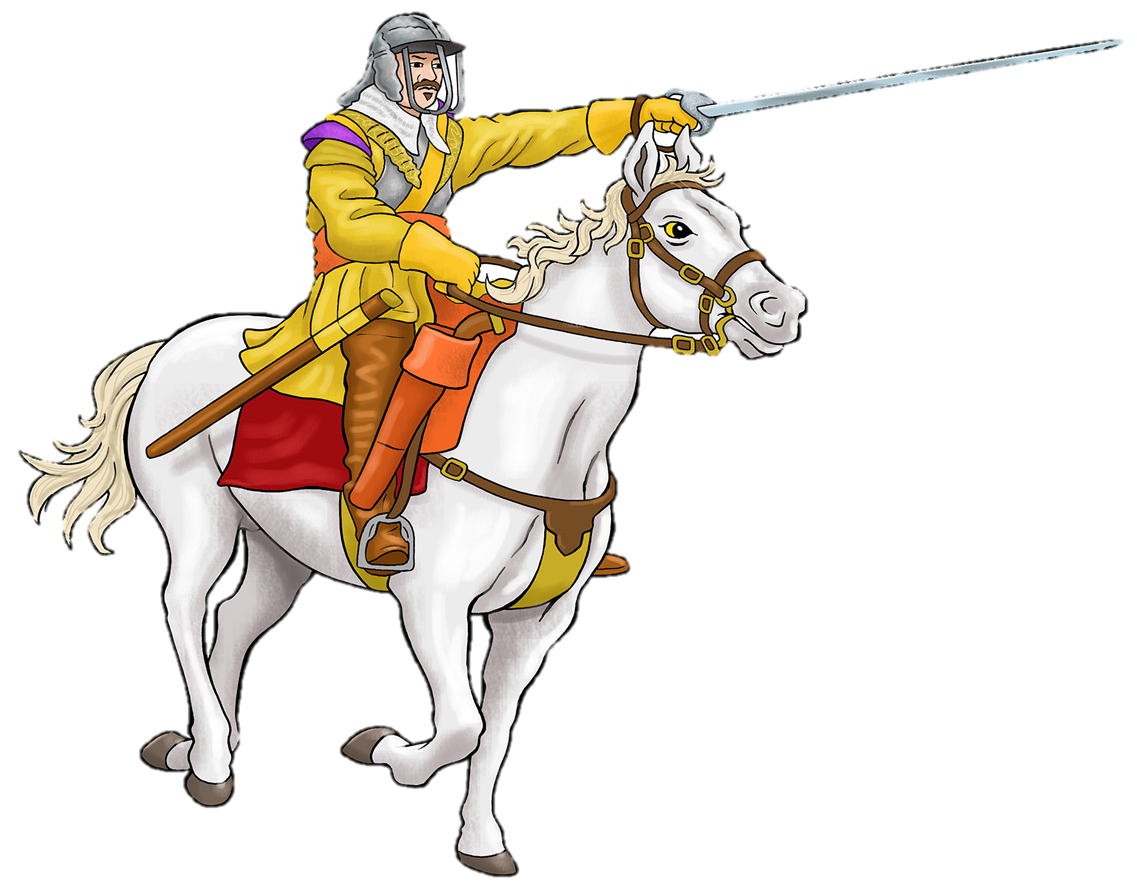 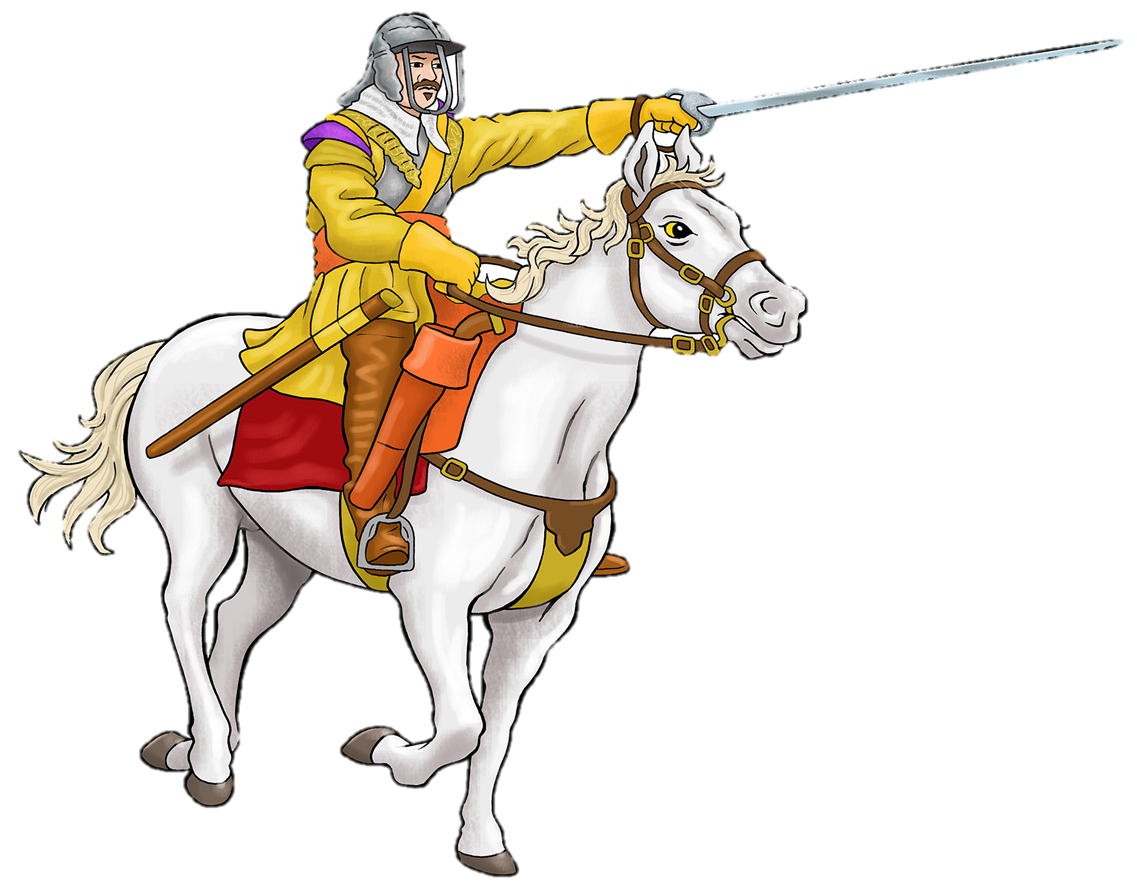 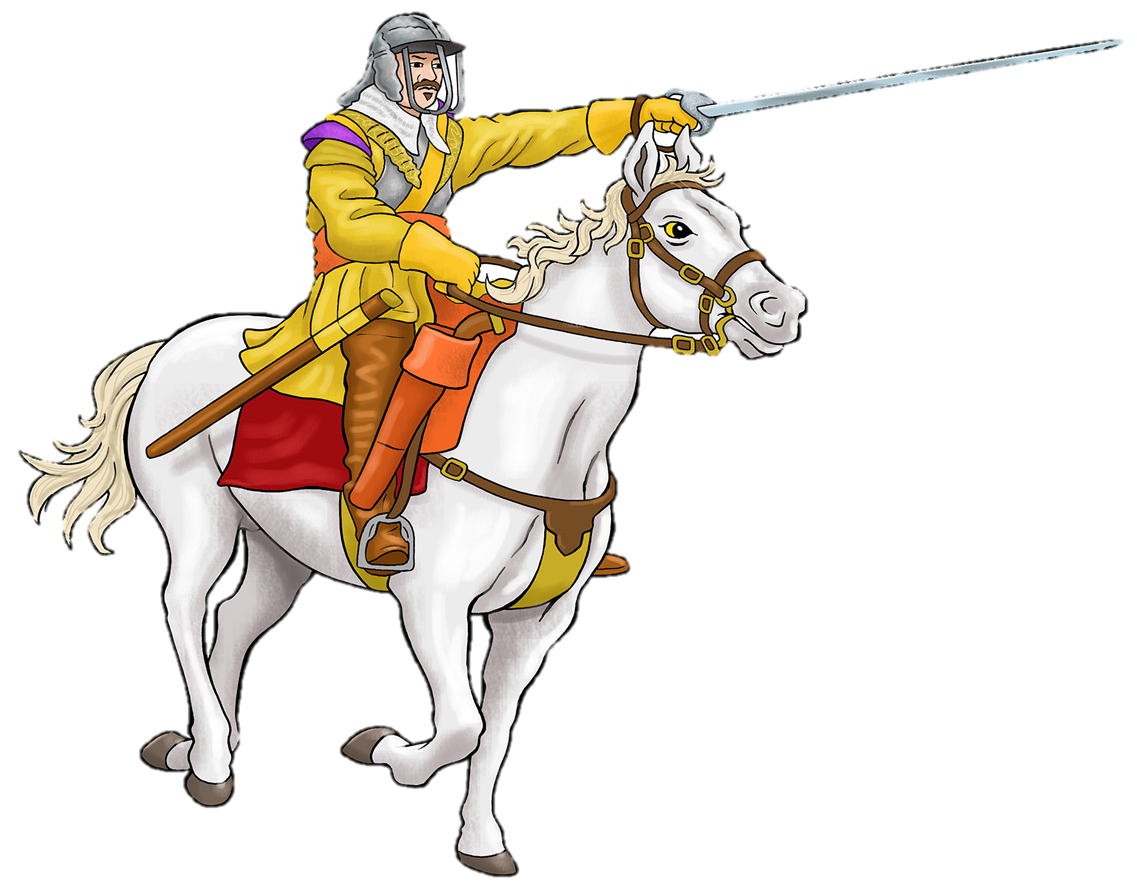 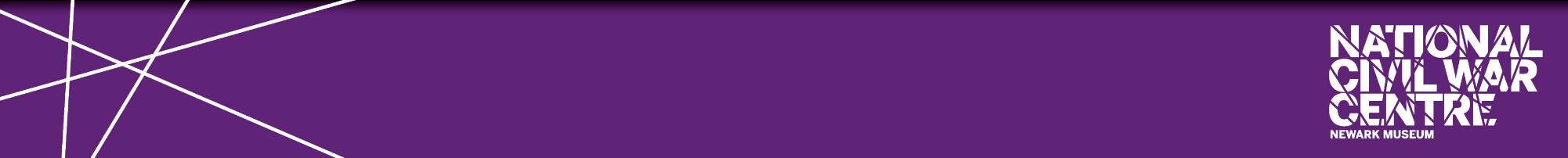 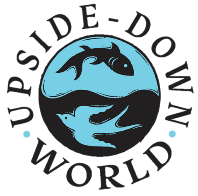 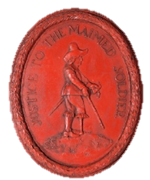 Cromwell, what is your next move?Do you ..1. chase after the enemy to see them off the battlefield?2. hold back your troops and to fight the royalist reserves?
Decision Point: group 4
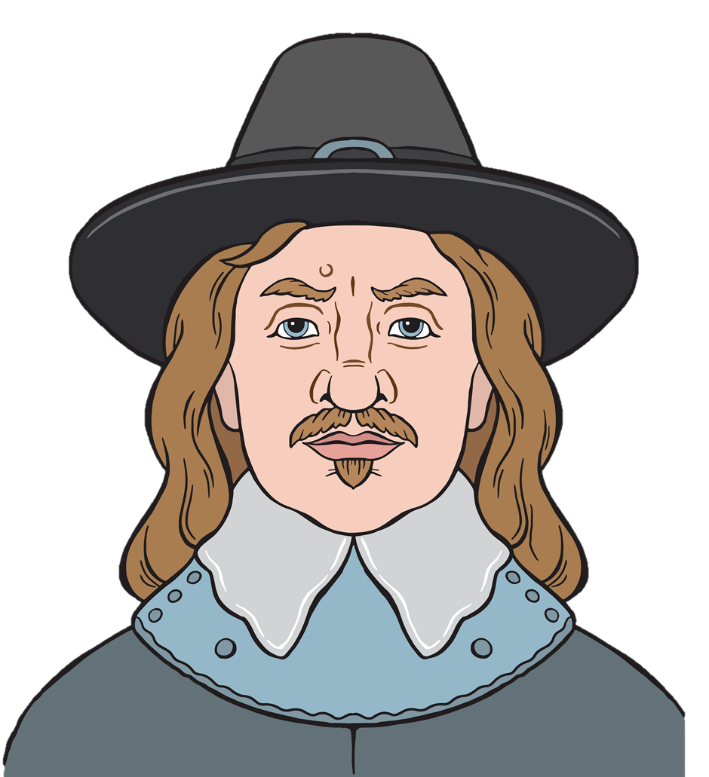 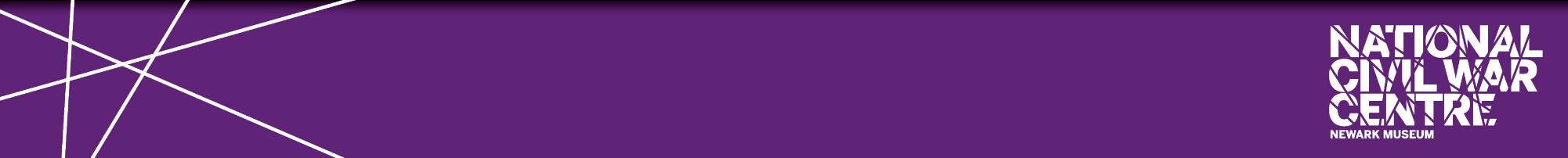 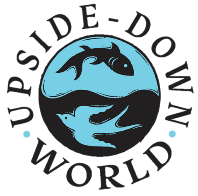 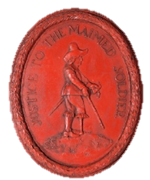 1. Chase the enemy off the battlefield?If you do this you will lose the battle!The royalist reserves will have the advantage on the hill. Much better to…
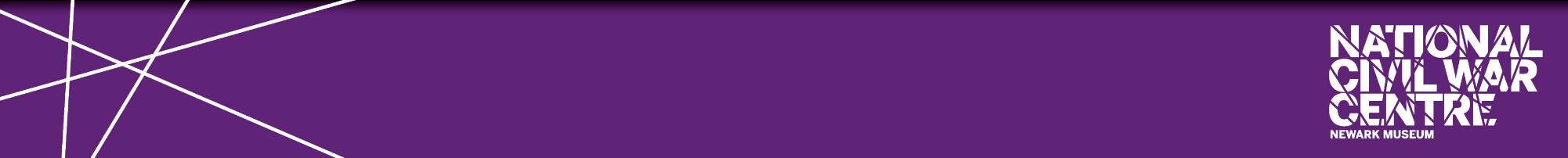 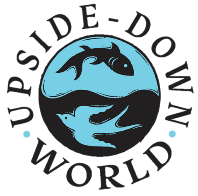 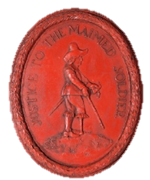 2. Hold back your troops and fight. Excellent idea!This is what Cromwell does. This shows what a brilliant military leader he is.  His well trained soldiers stay to fight and attack Cavendish’s reserves.
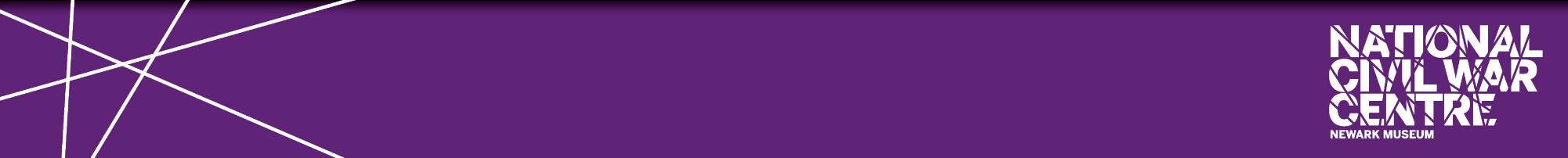 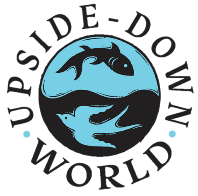 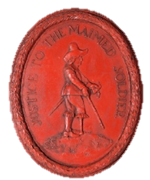 Cromwell, how can you win this battle now?1. Force the enemy down the slope?2. Keep fighting on top of the hill
Decision Point: group 5
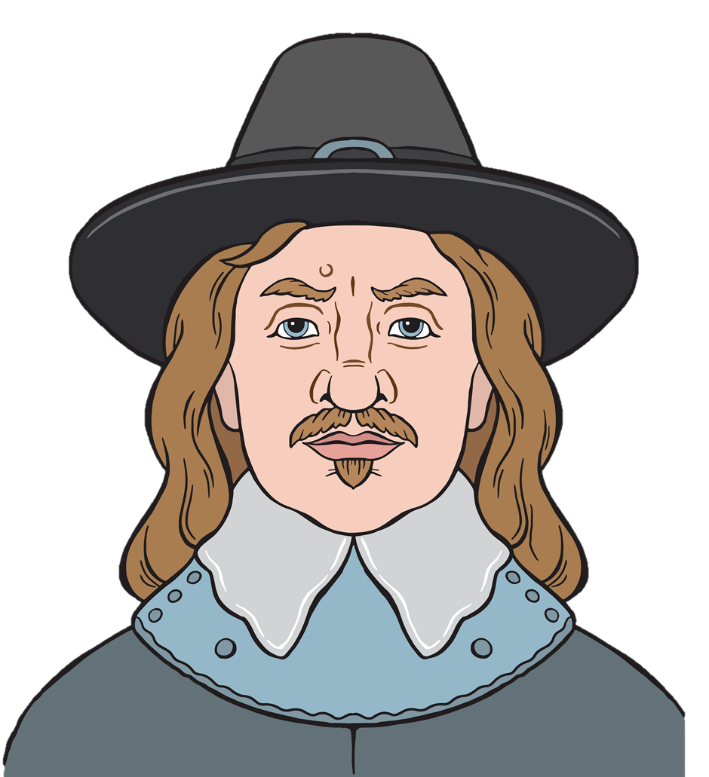 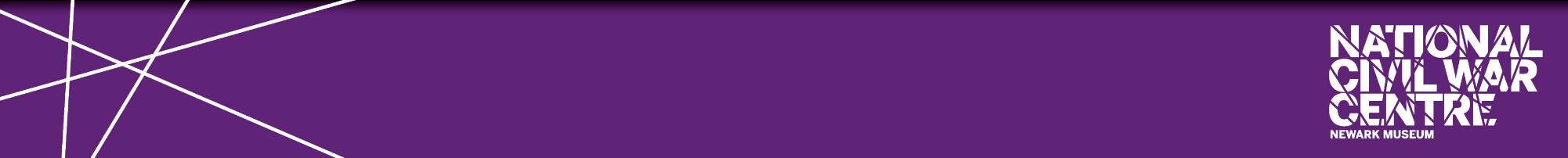 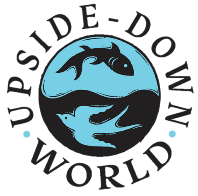 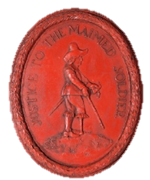 2. Keep fighting on top of the hill This might result in a draw. You need to do something more devastating to the enemy. Much better to..
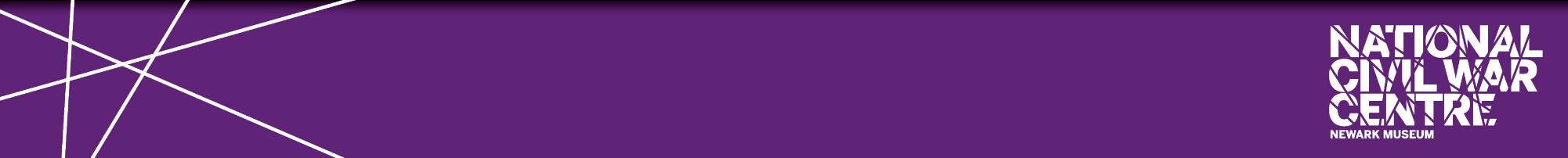 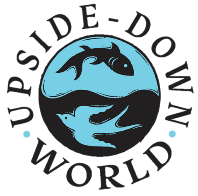 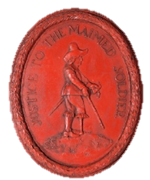 1. Force the enemy down the slopeGood idea! This is what Cromwell does. Now you have the advantage. You push the enemy down the hill to the bog at the bottom and here you knock Cavendish off his horse. He is killed with a sword thrust to the chest.
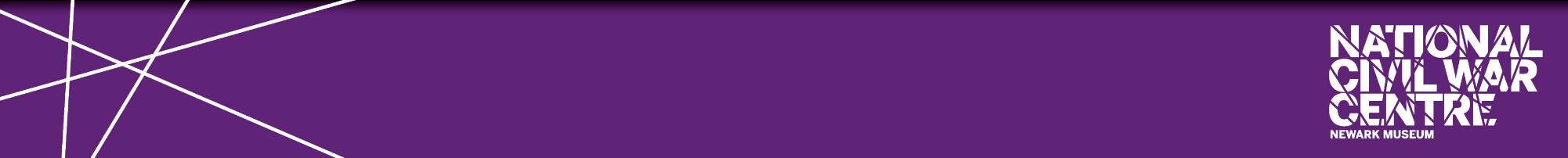 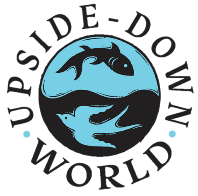 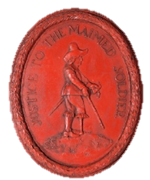 The Parliamentarians have won!They didn’t start with an advantage. What did they do that helped them win?
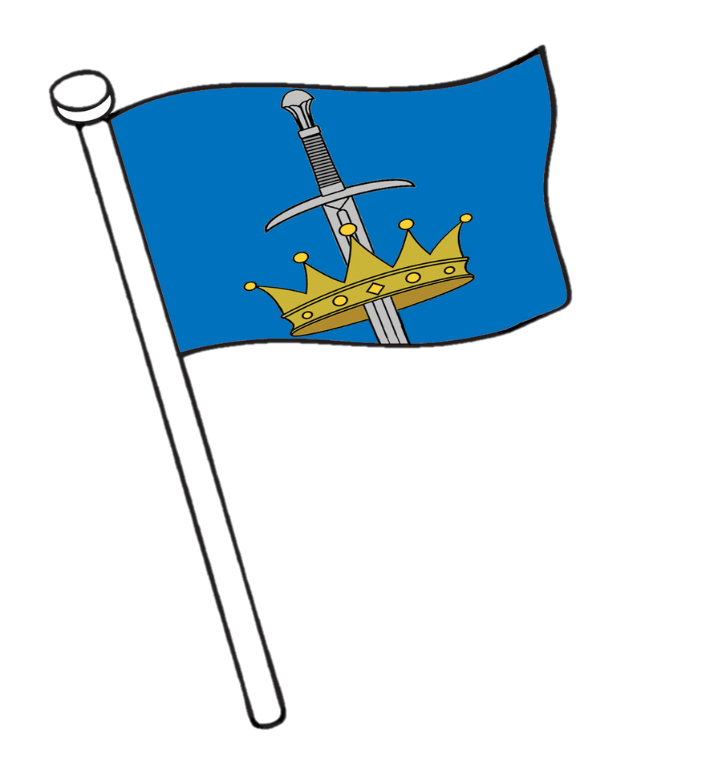 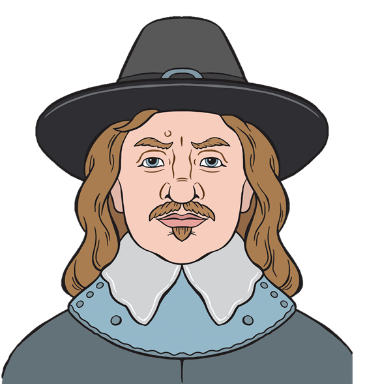 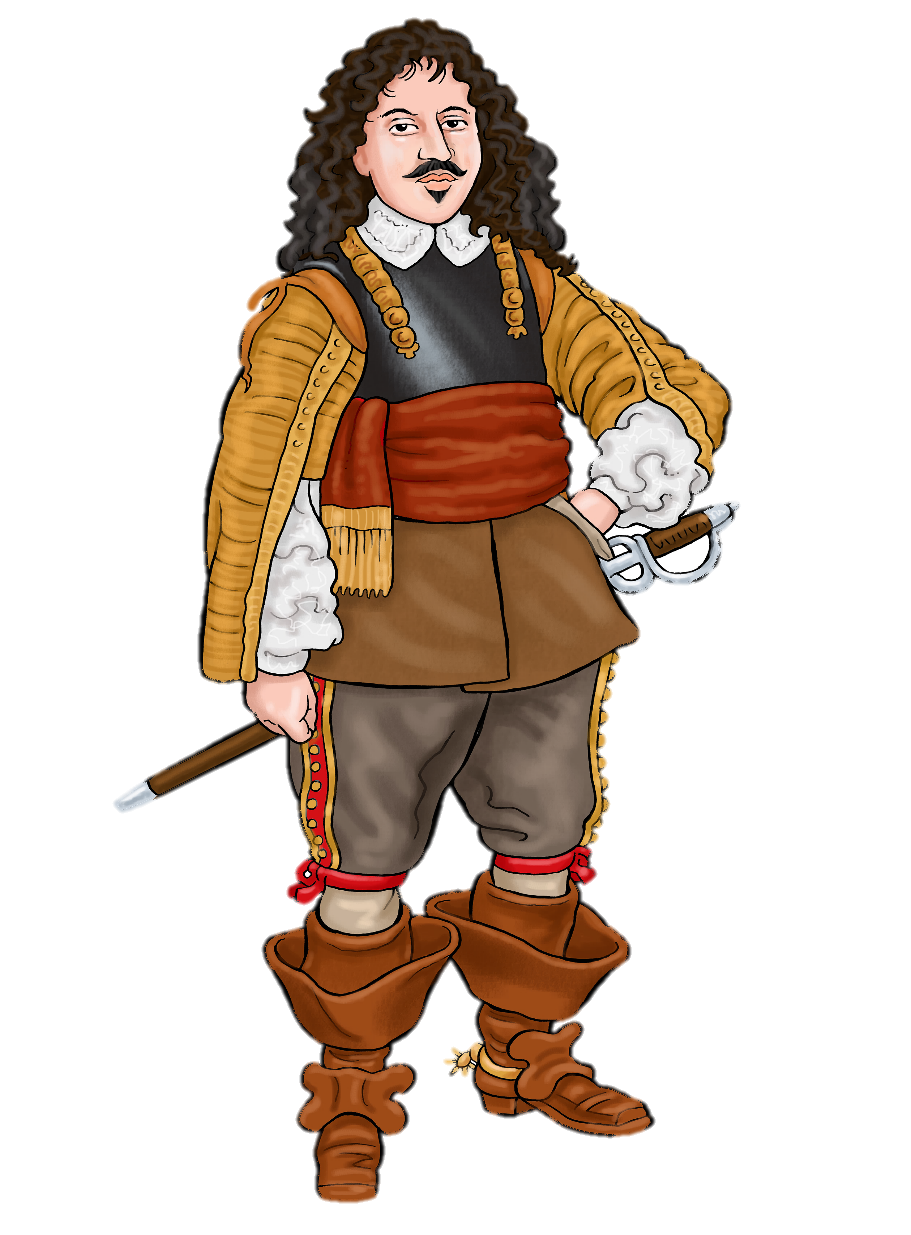 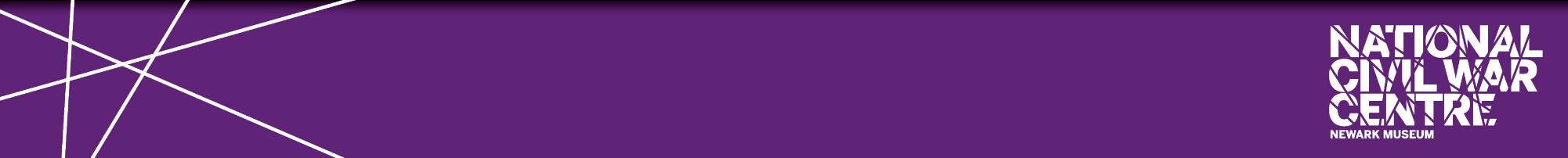 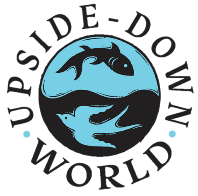 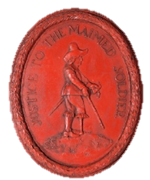 Top Tactics
Meldrum and Cromwell made the brave decision to charge uphill, over difficult terrain.

Cromwell held his soldiers back from chasing the enemy and stayed to fight.

He pressed home his advantage and pushed the enemy down the hill. 

These decisions made Cromwell into a superstar (he claimed credit for all of them!)
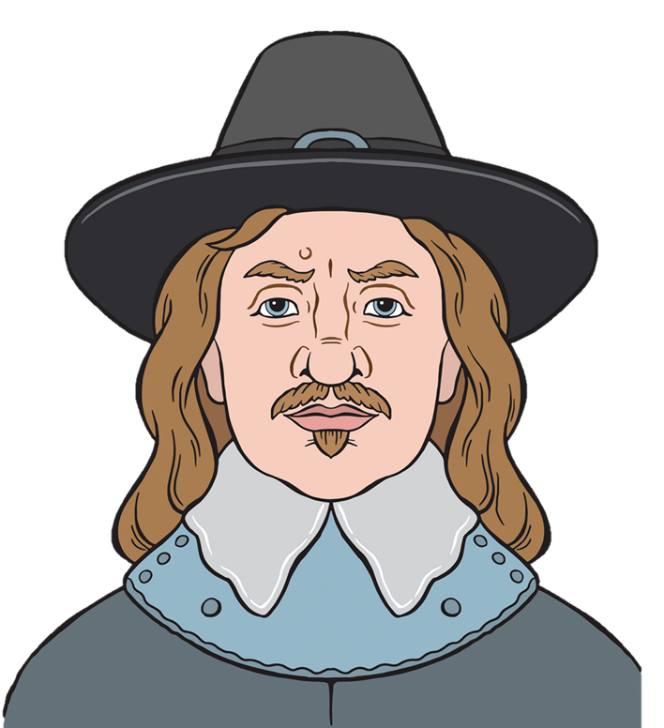 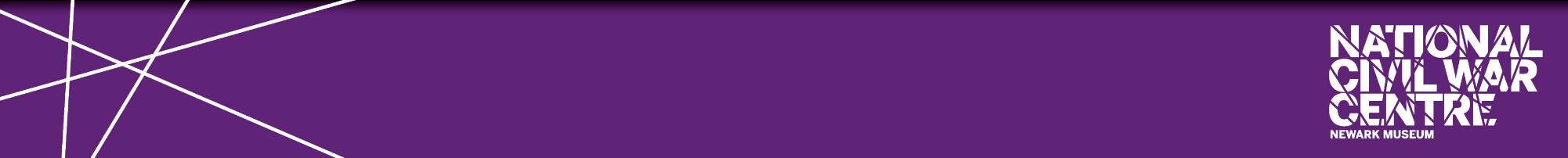 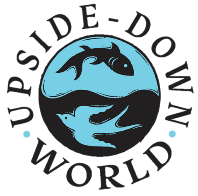 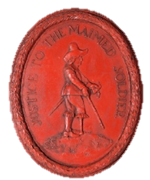 The brave and promising Cavendish has died. The Parliamentarians have broken the siege and held onto Gainsborough.. ..but not for long…
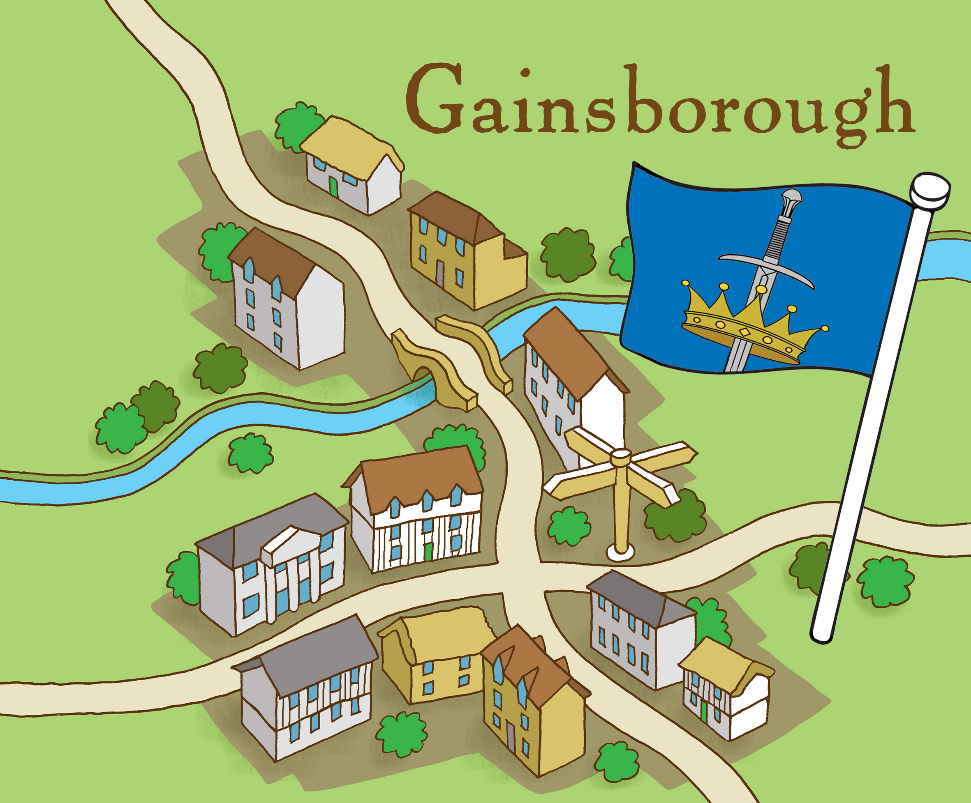 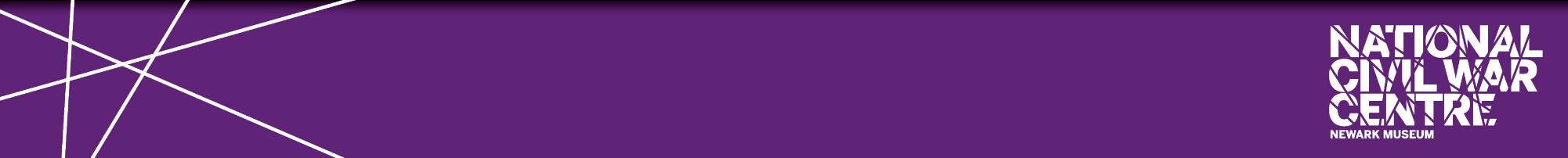 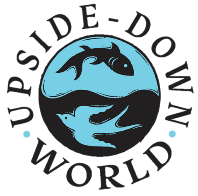 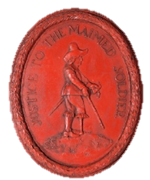 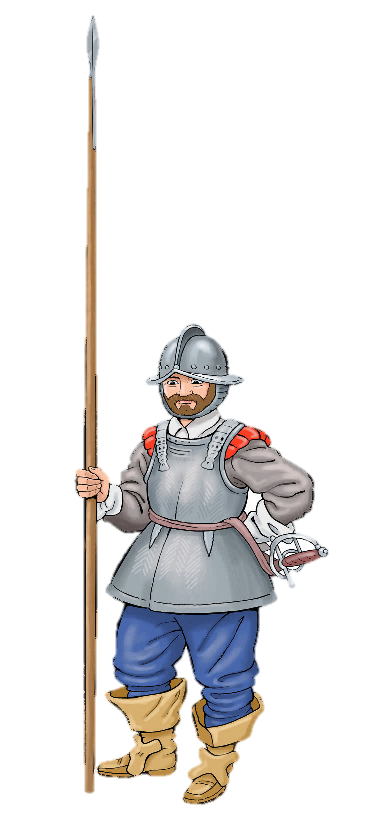 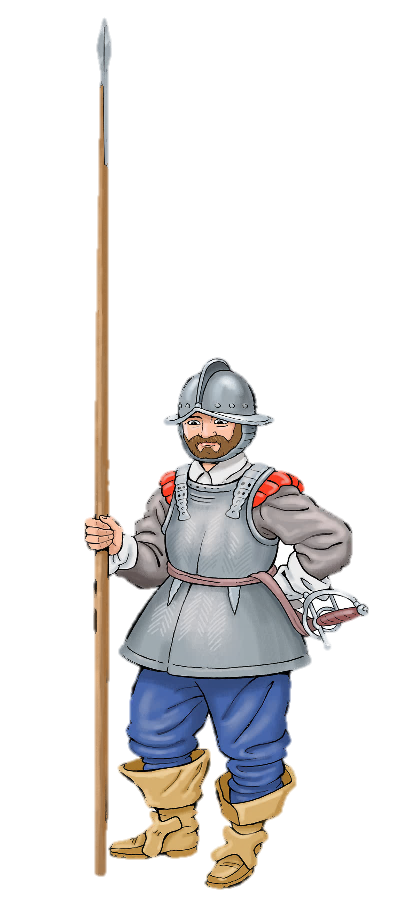 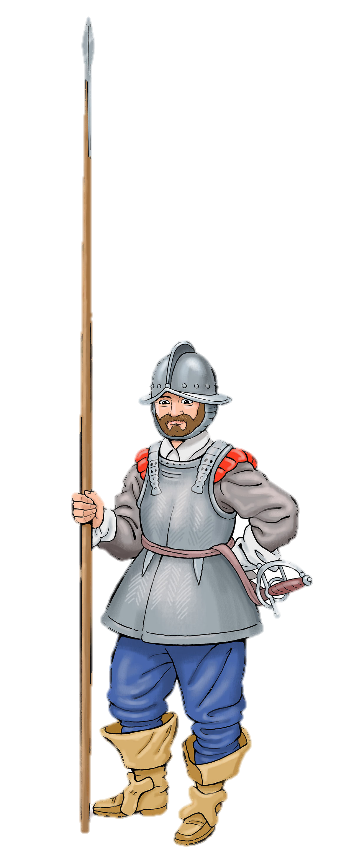 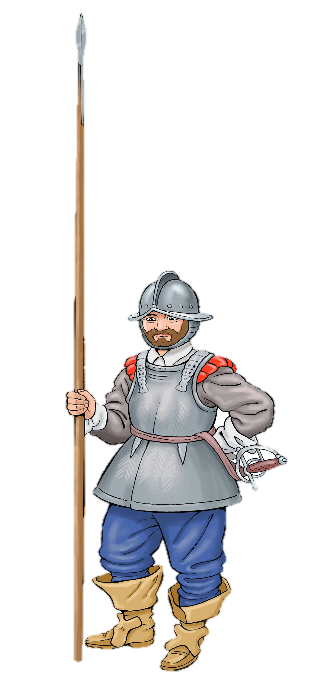 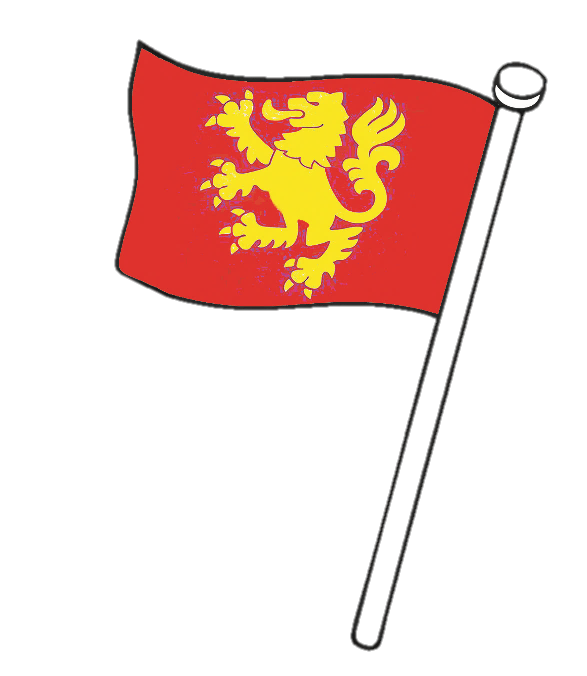 Cromwell notices something on the horizon. …..The royalists have sent another army- It is HUGE. There are 50 infantry regiments as well as cavalry troops.
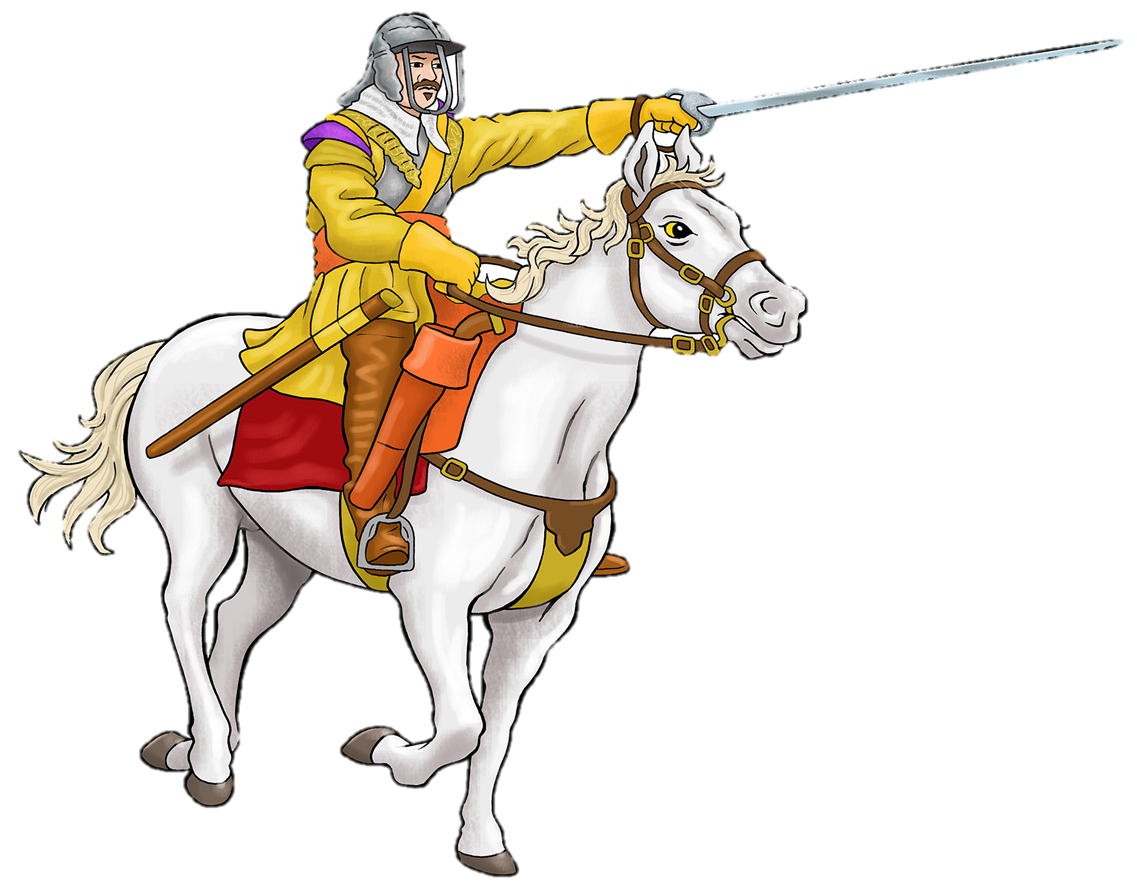 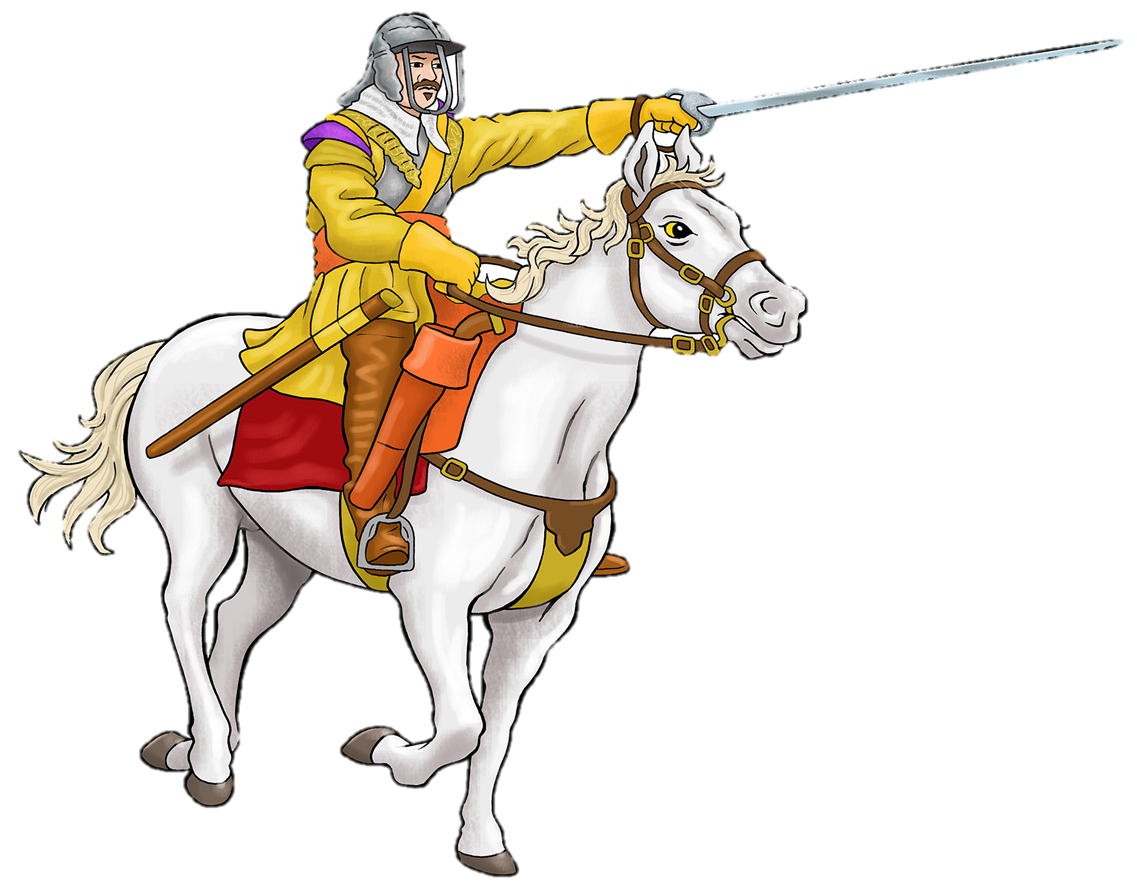 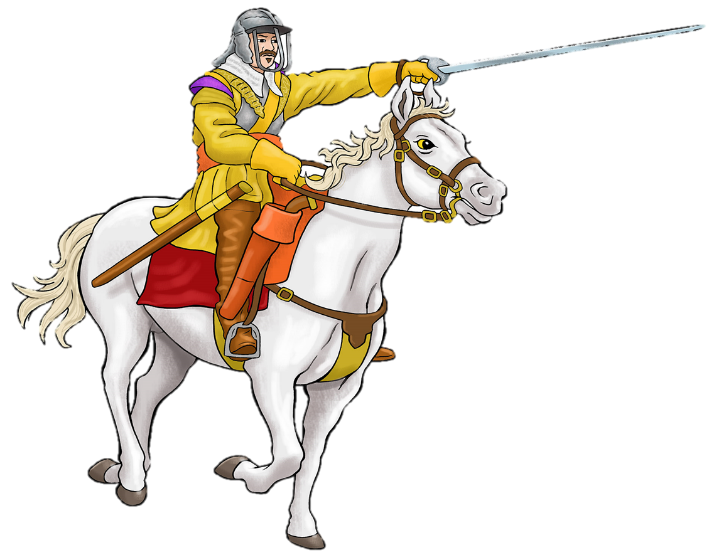 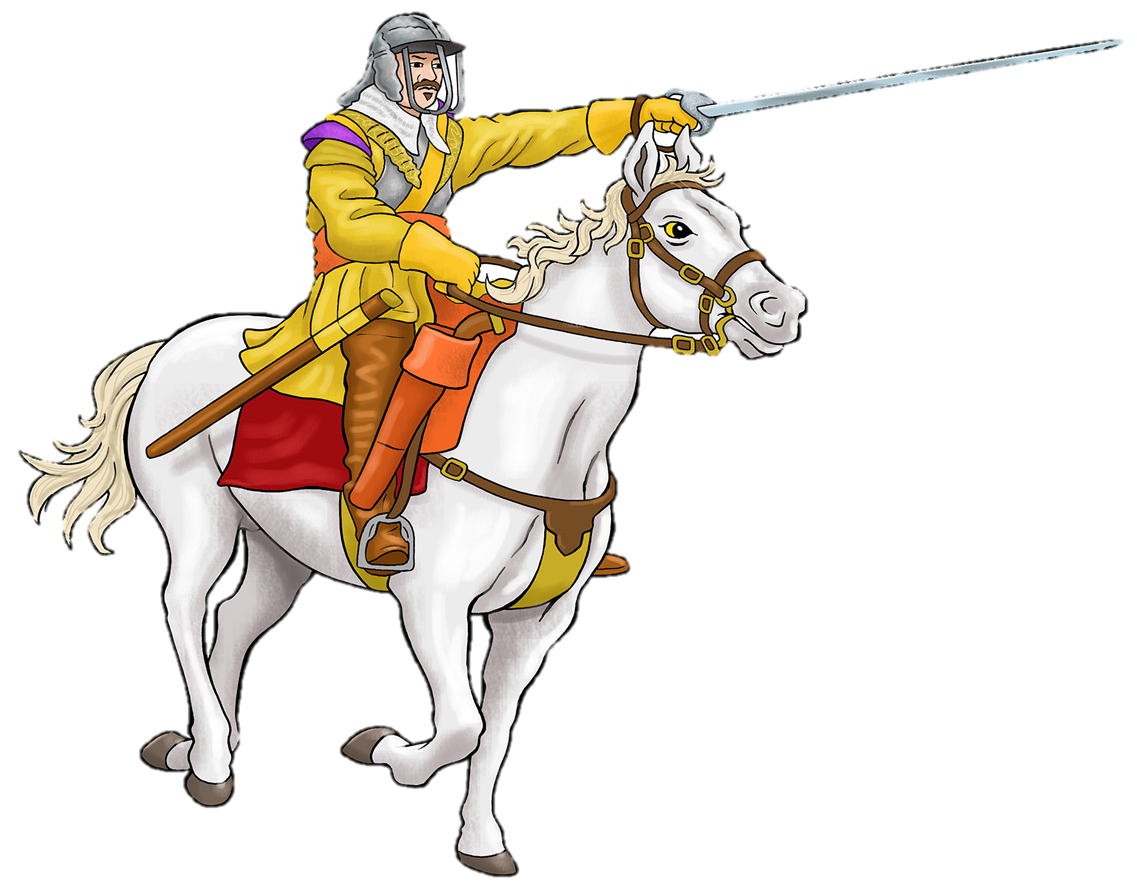 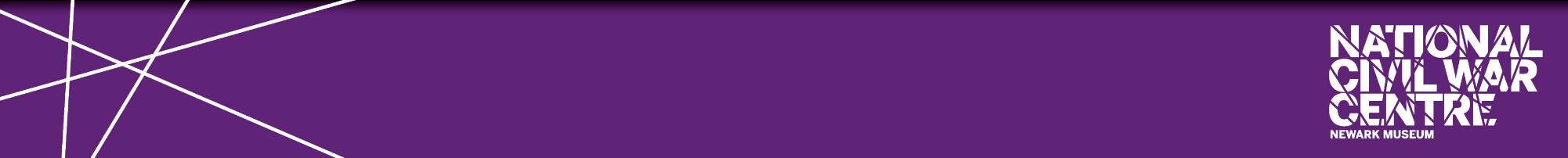 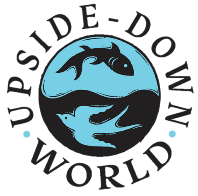 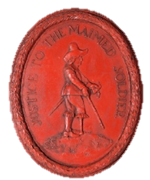 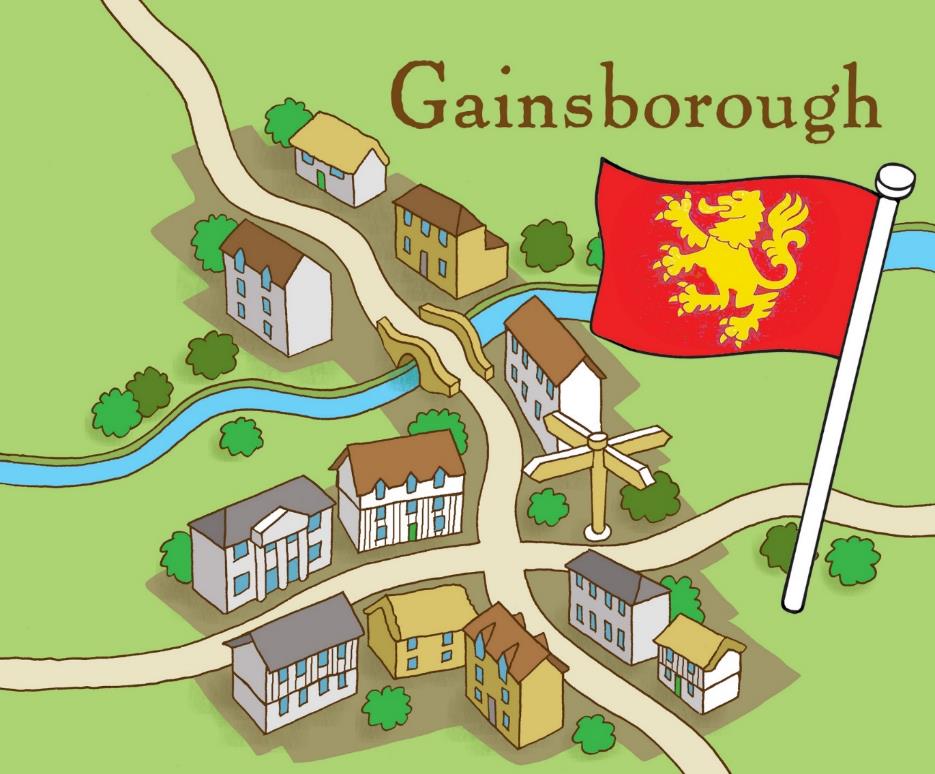 Parliament is outnumbered and must retreat.Gainsborough is taken back by the royalists.
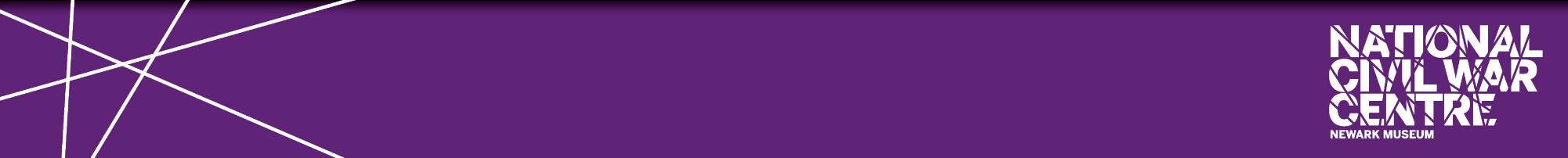 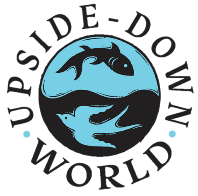 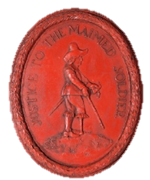 The battle of Gainsborough is a good example of how the British Civil Wars were fought. Each side 

tried to win territory. 
established fortified military bases called garrisons
surrounded and besieged important places. 
sent armies marching around the country to find the enemy and fight battles. 

Many places were captured by each side in turn.
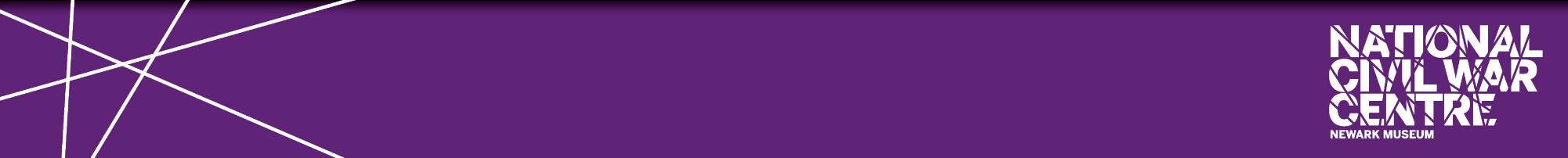 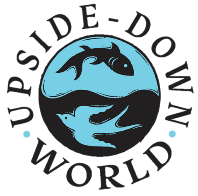 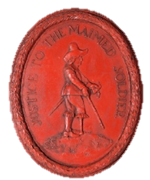 Ordinary People

The war reached towns and villages all over the country. The fighting affected everyday life everywhere. 

People living near garrisons had to give the soldiers money, food and supplies, like clothes and horses.

In some places people found they had to feed and supply both sides!
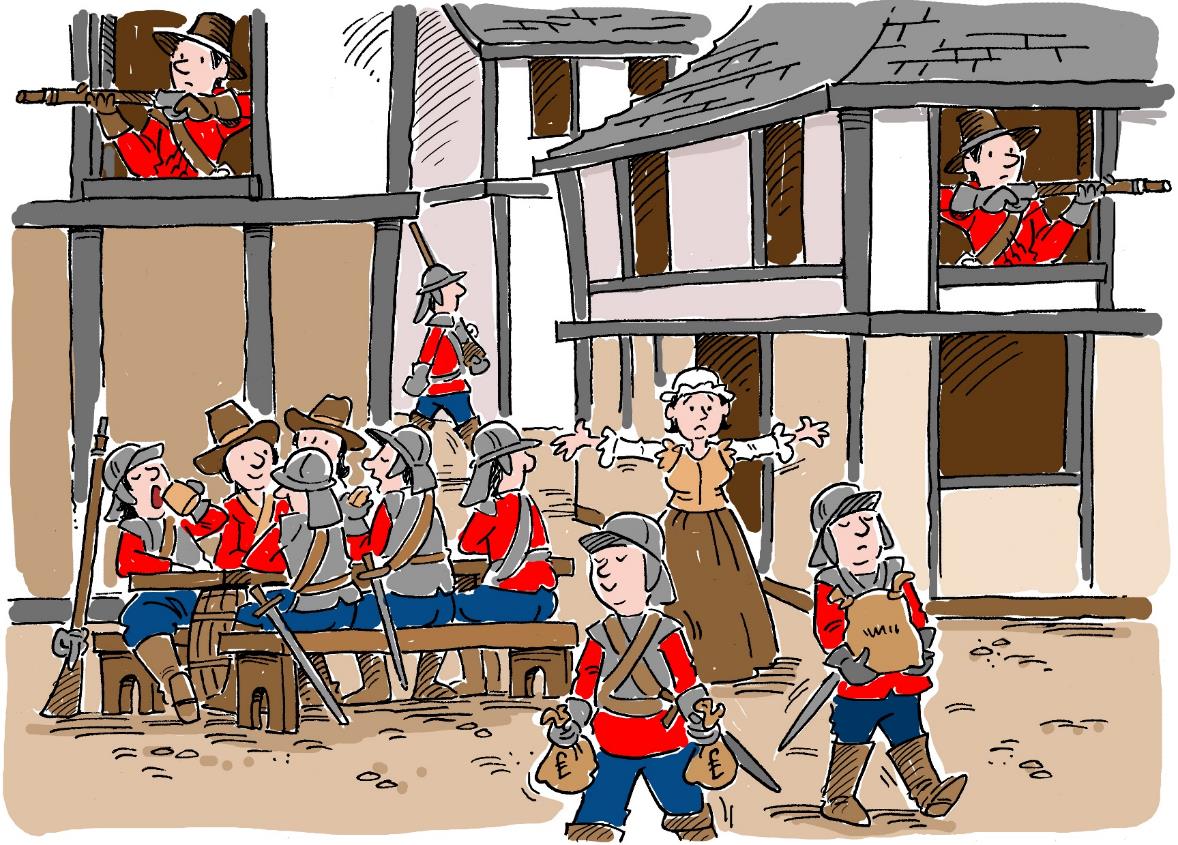 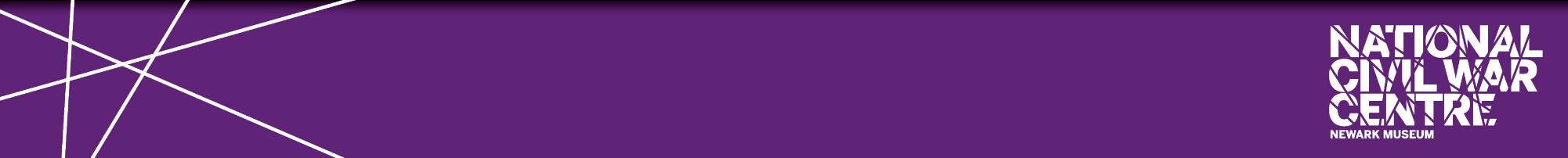 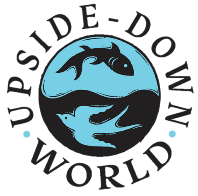 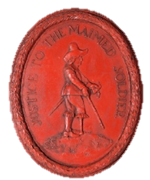 In 1644, Lincolnshire was described as
‘ ..a ruined county.. no man has anything to call his own or assure himself a quiet night’s sleep, they are so surrounded with garrisons both of the King’s and the Parliament’s.  What one leaves the other takes..
Click here to listen
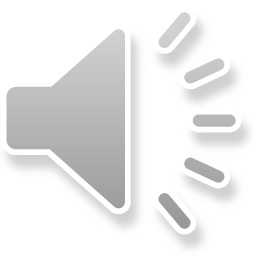 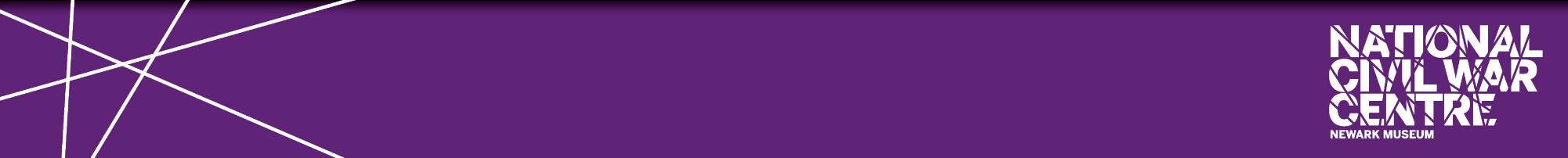 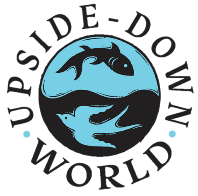 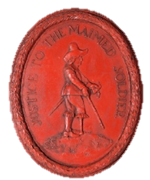